The Doctrine of Man(Part 7)
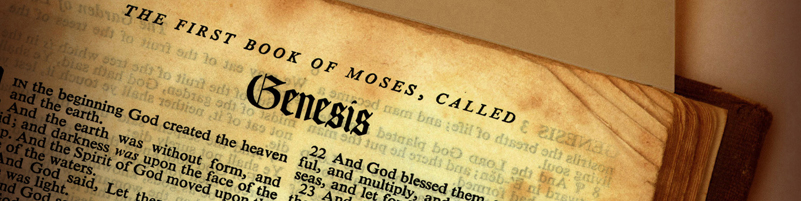 His Present Day Condition
(Part 1)
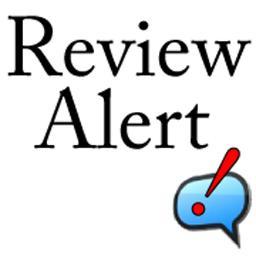 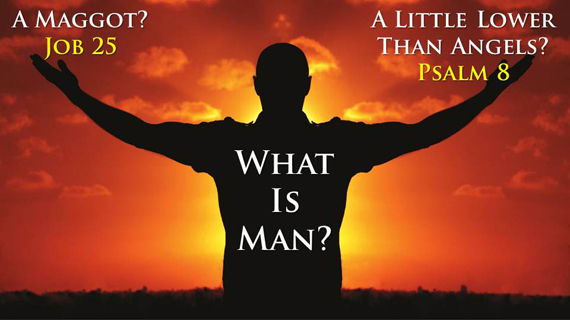 Job 7:17  “What is man, that thou shouldest magnify him? and that thou shouldest set thine heart upon him?”
 Job 15:14 “What is man, that he should be clean? and he which is born of a woman, that he should be righteous?”
 Ps. 8:4  “What is man, that thou art mindful of him? and the son of man, that thou visitest him?”
 Ps. 144:3  “LORD, what is man, that thou takest knowledge of him! or the son of man, that thou makest account of him!”
Heb. 2:6 “But one in a certain place testified, saying, What is man, that thou art mindful of him? or the son of man, that thou visitest him?”
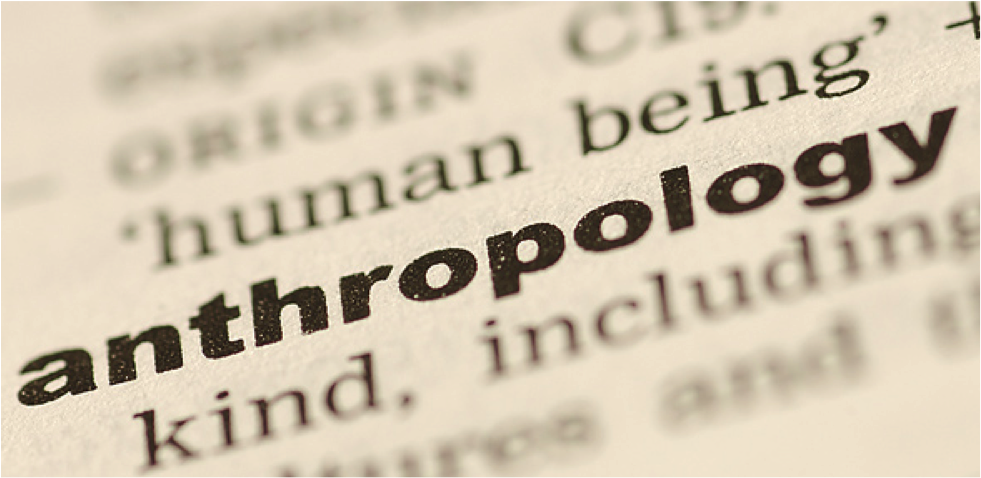 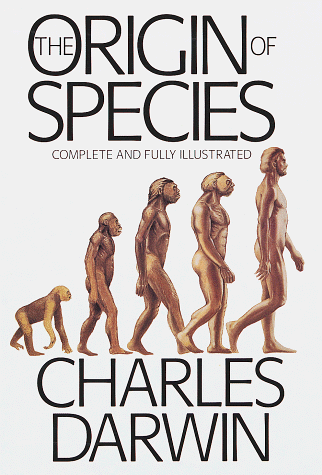 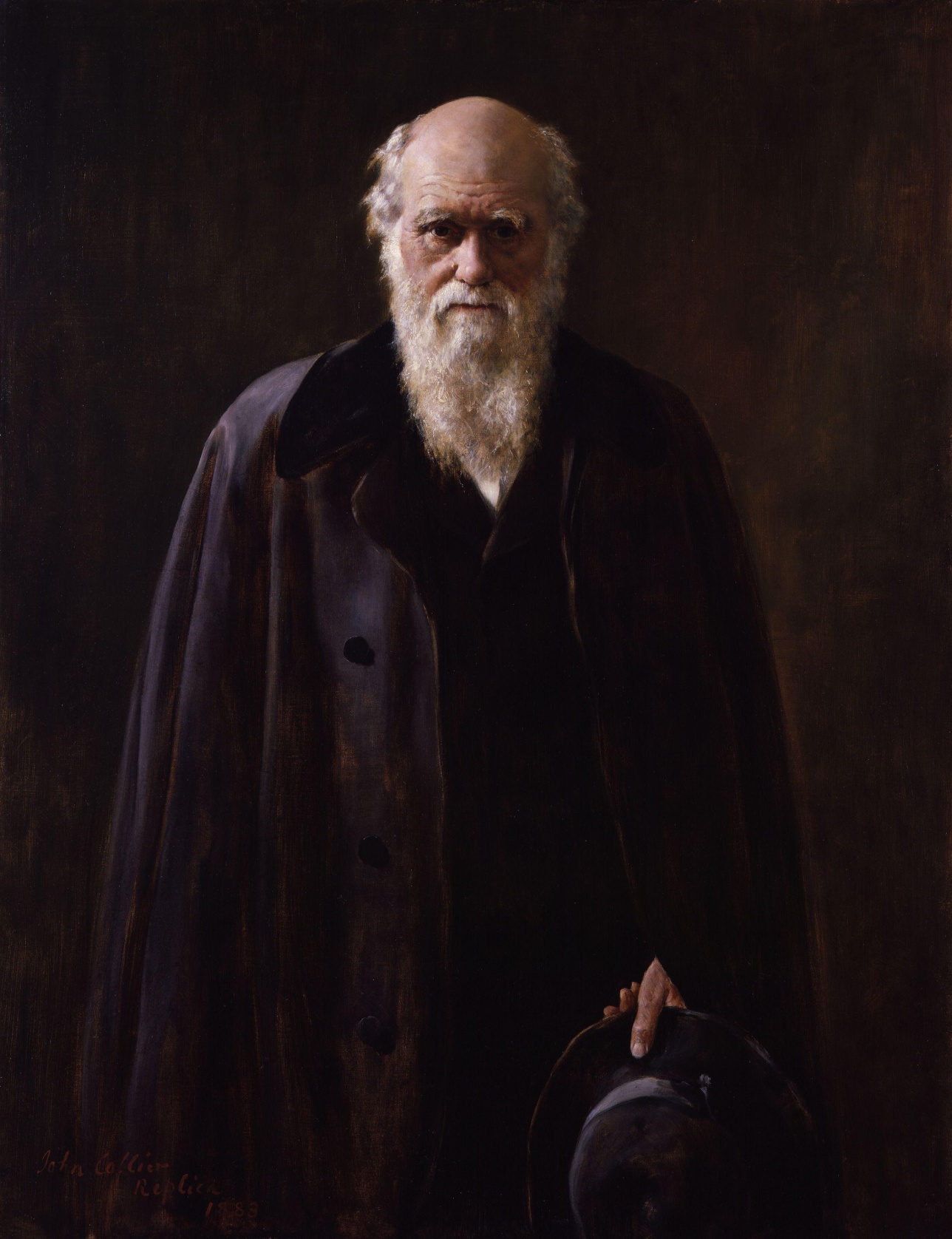 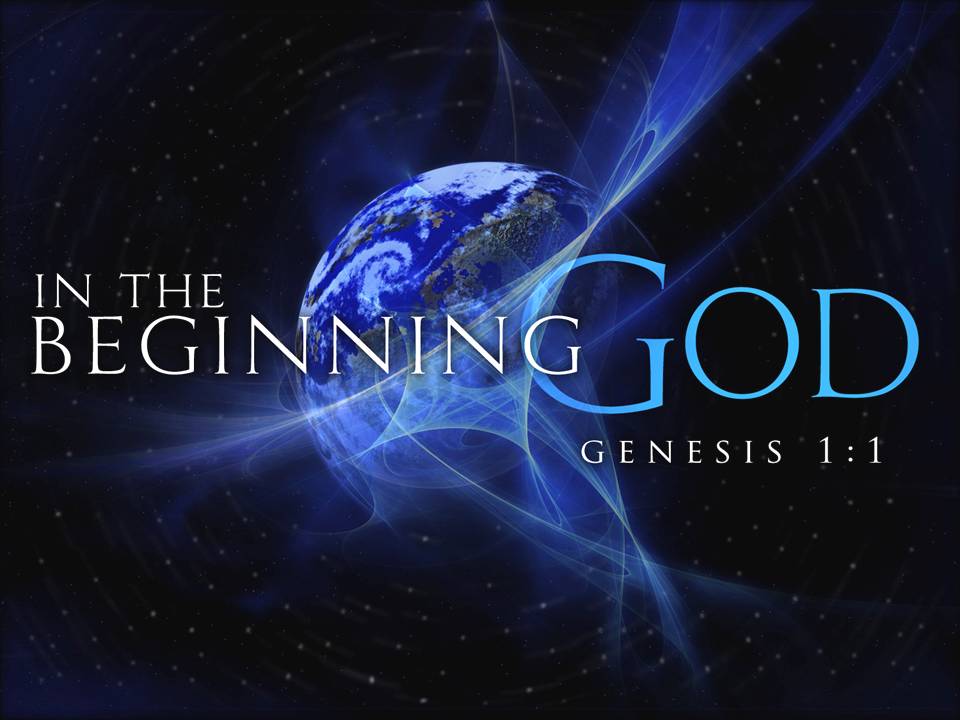 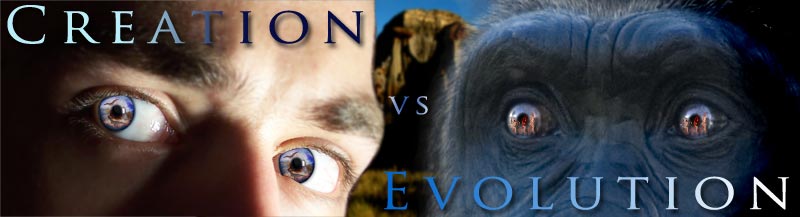 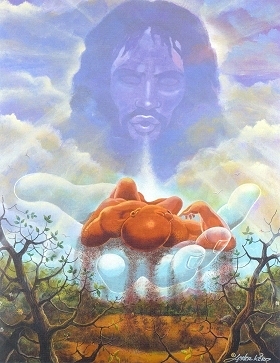 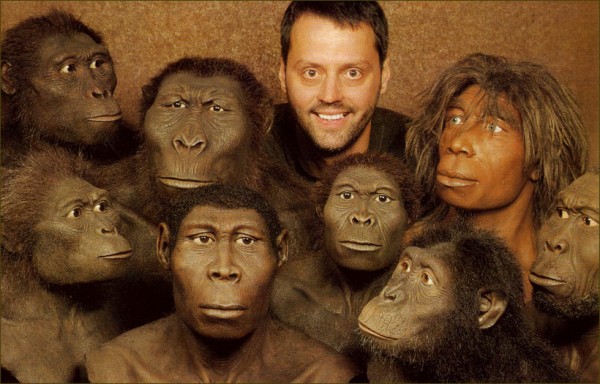 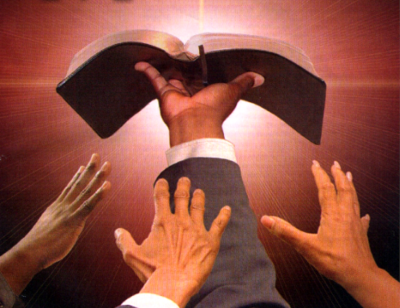 “Thy Word is Truth…”
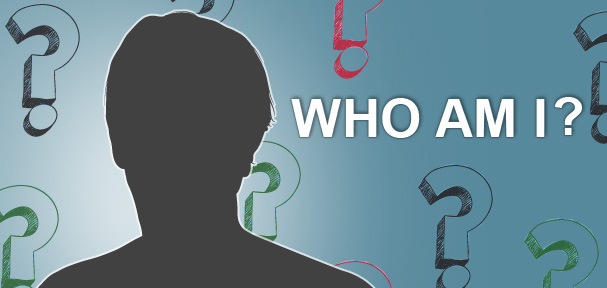 "And God said, Let us make man in our image, after our likeness; and let them have dominion over the fish of the sea, and the fowl of the air, and over the cattle, and over all the earth, and over every creeping thing that creepeth upon the earth. So God created man in his own image, in the image of God created he him; male and female created he them" (Gen. 1:26, 27)
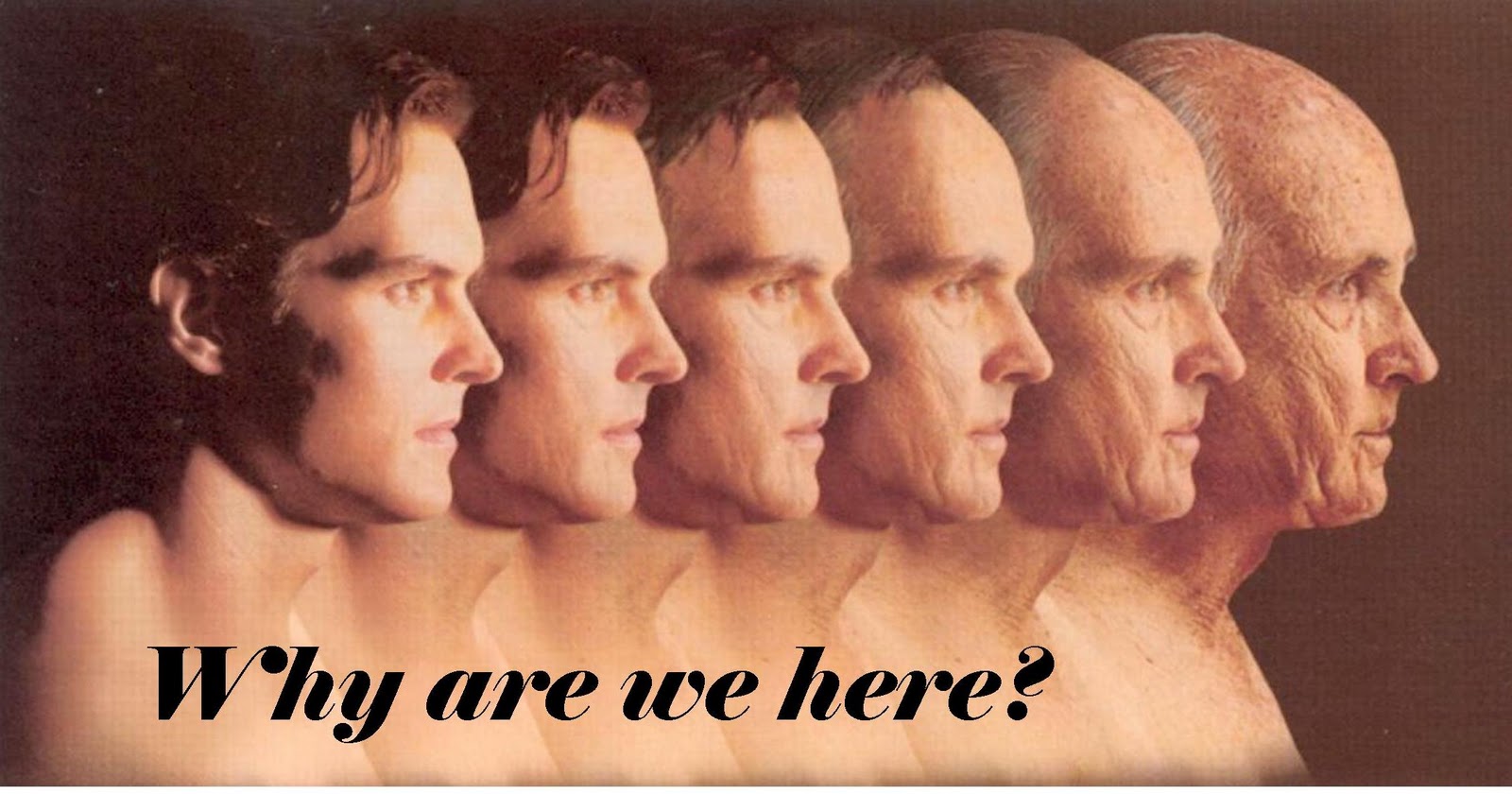 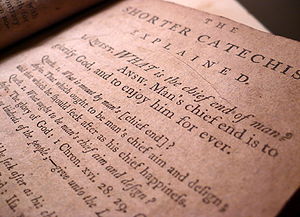 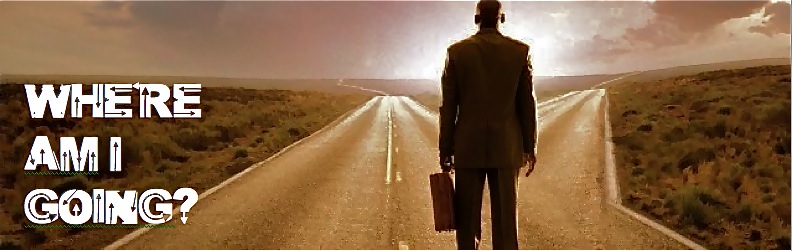 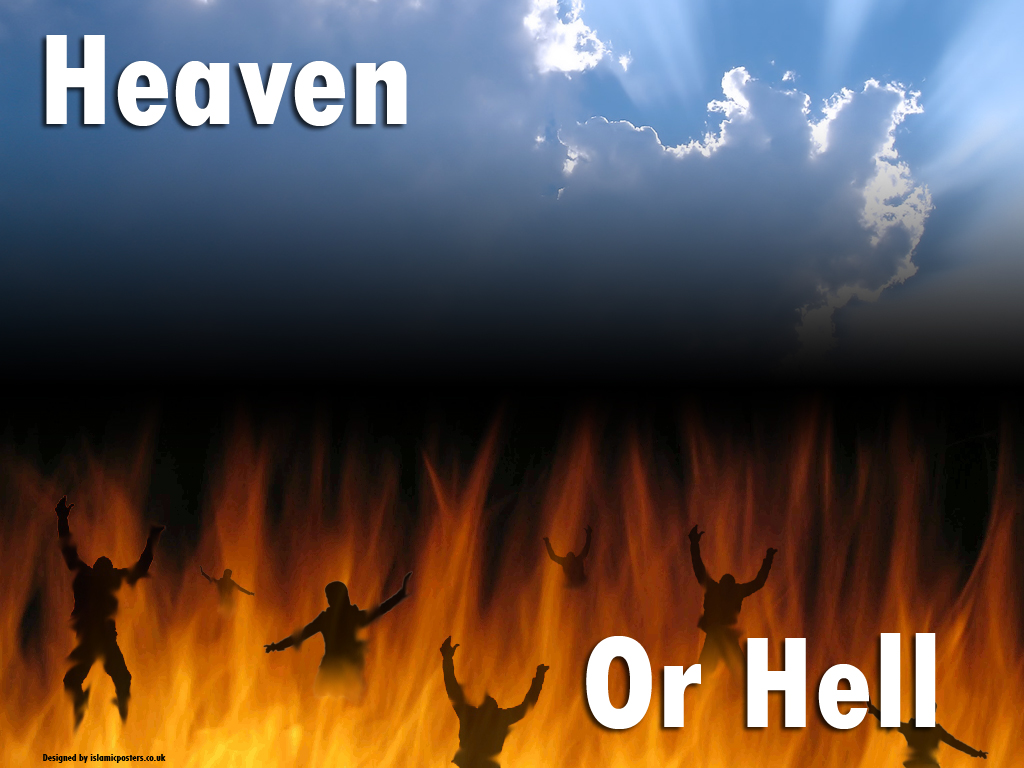 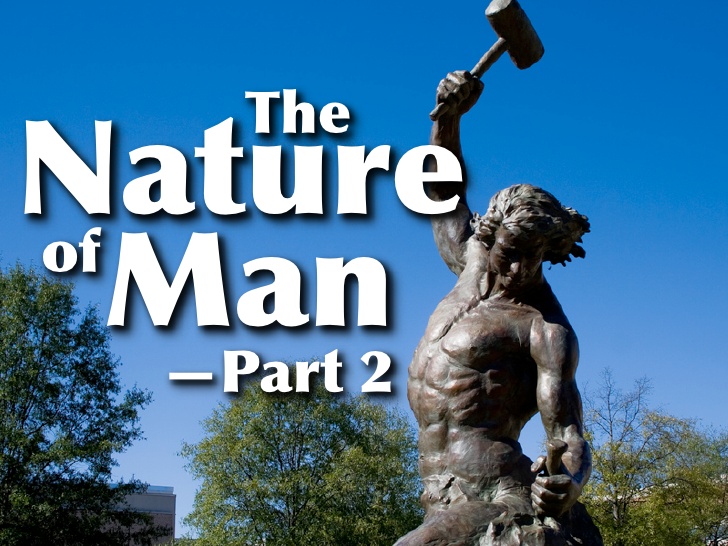 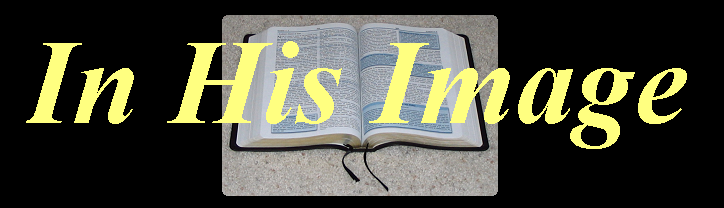 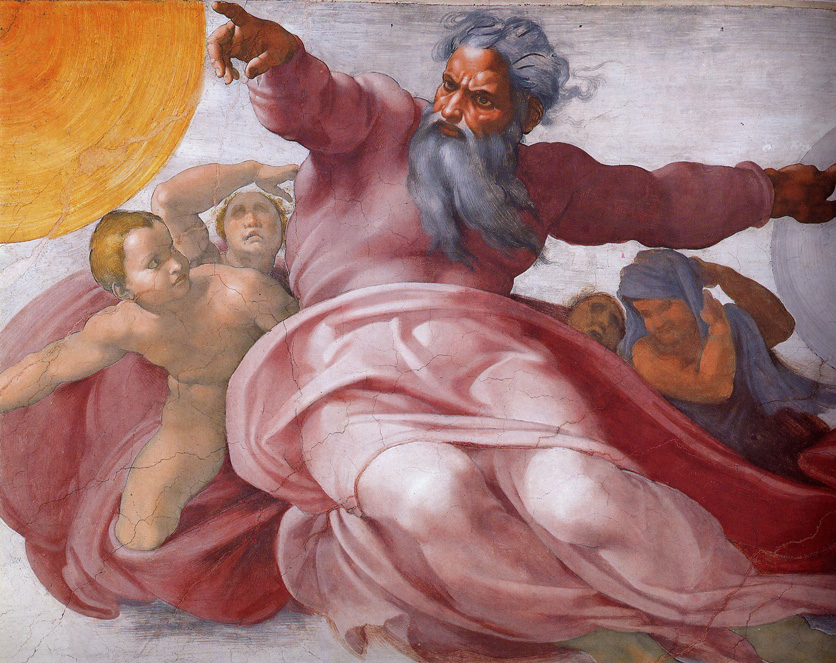 "And God said, Let us make man in our image, after our likeness; and let them have dominion over the fish of the sea, and the fowl of the air, and over the cattle, and over all the earth, and over every creeping thing that creepeth upon the earth. So God created man in his own image, in the image of God created he him; male and female created he them.” Gen. 1:26-27
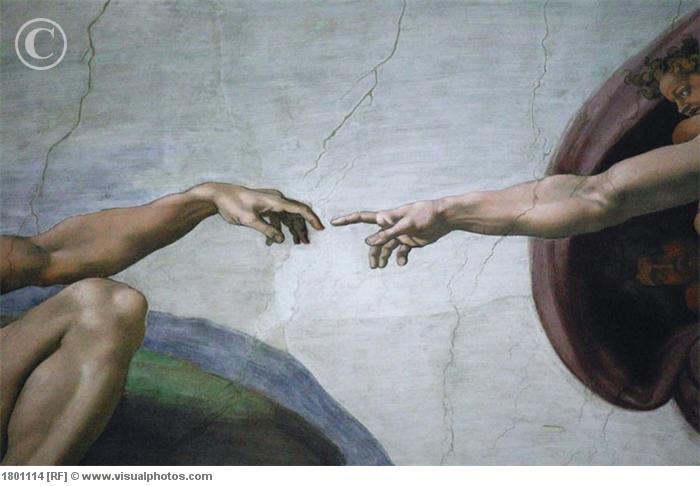 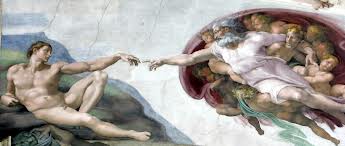 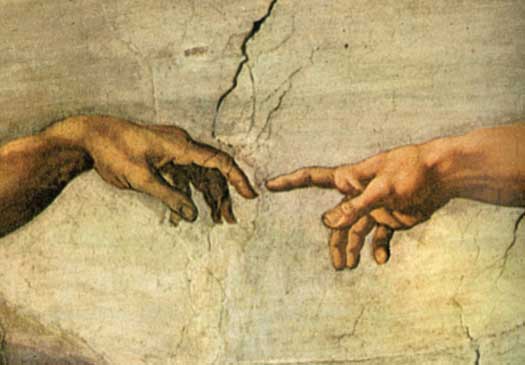 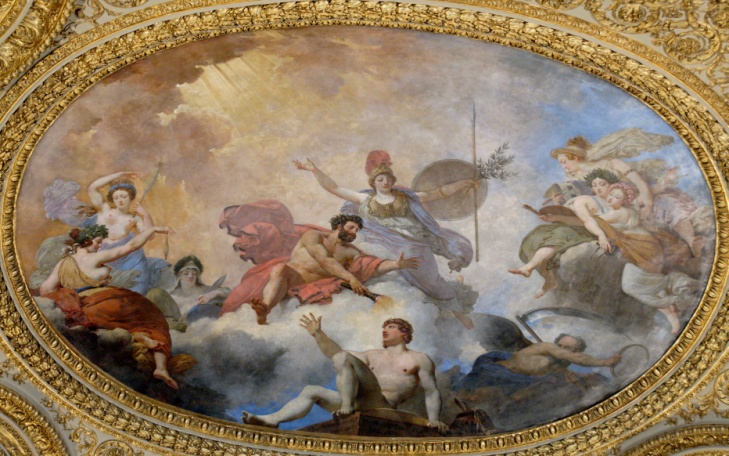 Man’s Original Duties and Responsibilities
Why did God create man?
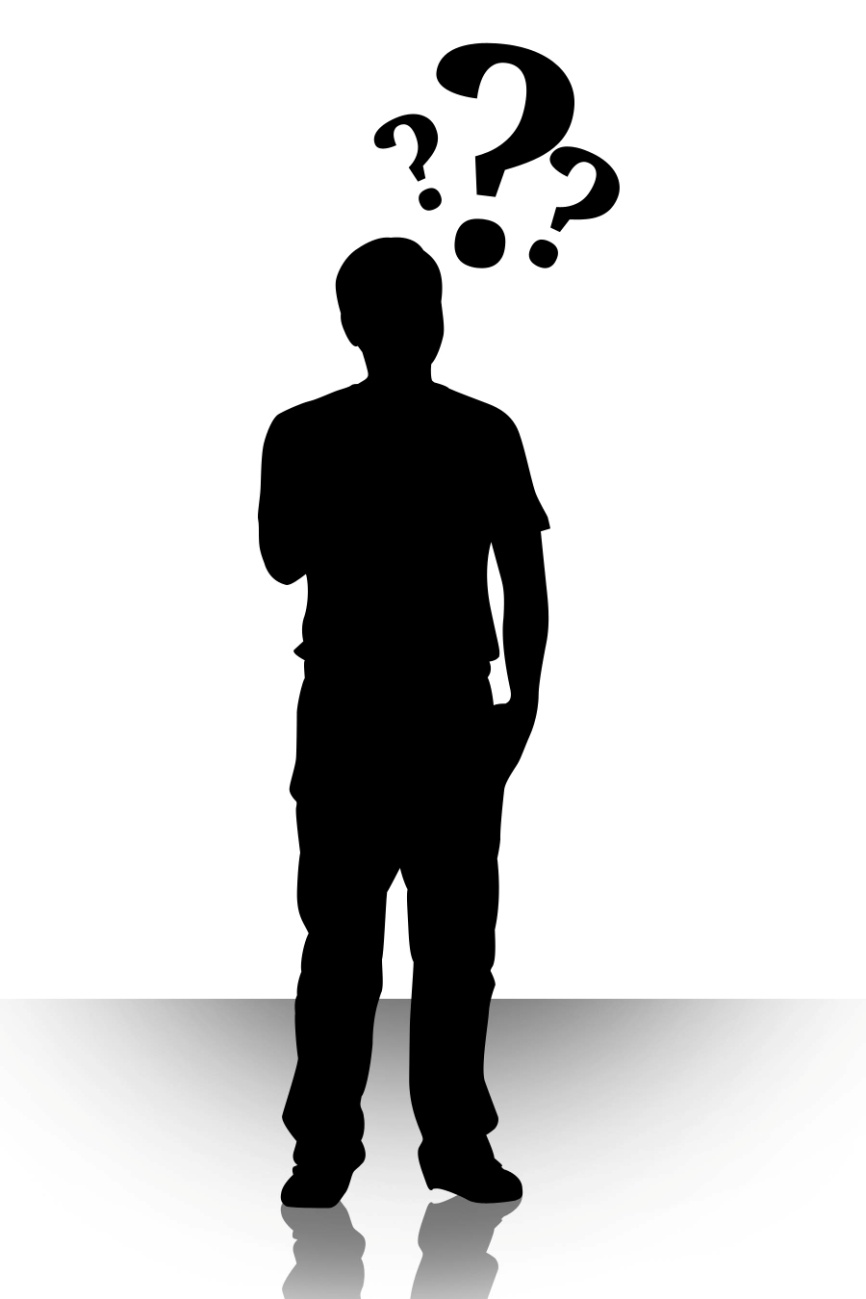 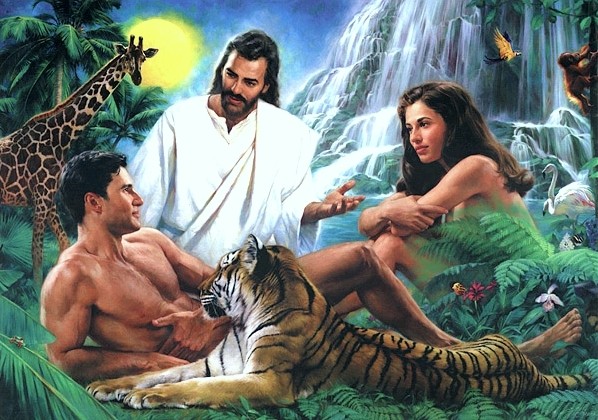 “Thou art worthy, O Lord, to receive glory and honour and power: for thou hast created all things, and for thy pleasure they are and were created.”  (Rev. 4:11)
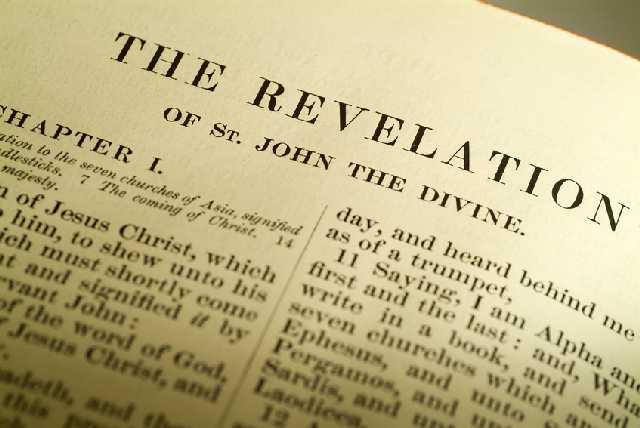 How do we bring pleasure to God?
The only way to bring pleasure to God is by fulfilling our God given duties and responsibilities.
“Let us hear the conclusion of the whole matter: Fear God, and keep his commandments: for this is the whole duty of man.” (Eccl. 12:13)
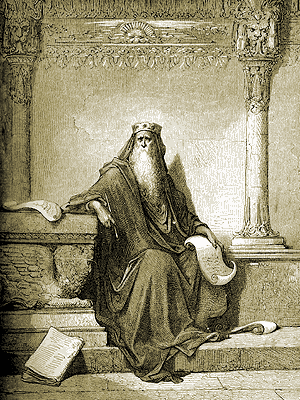 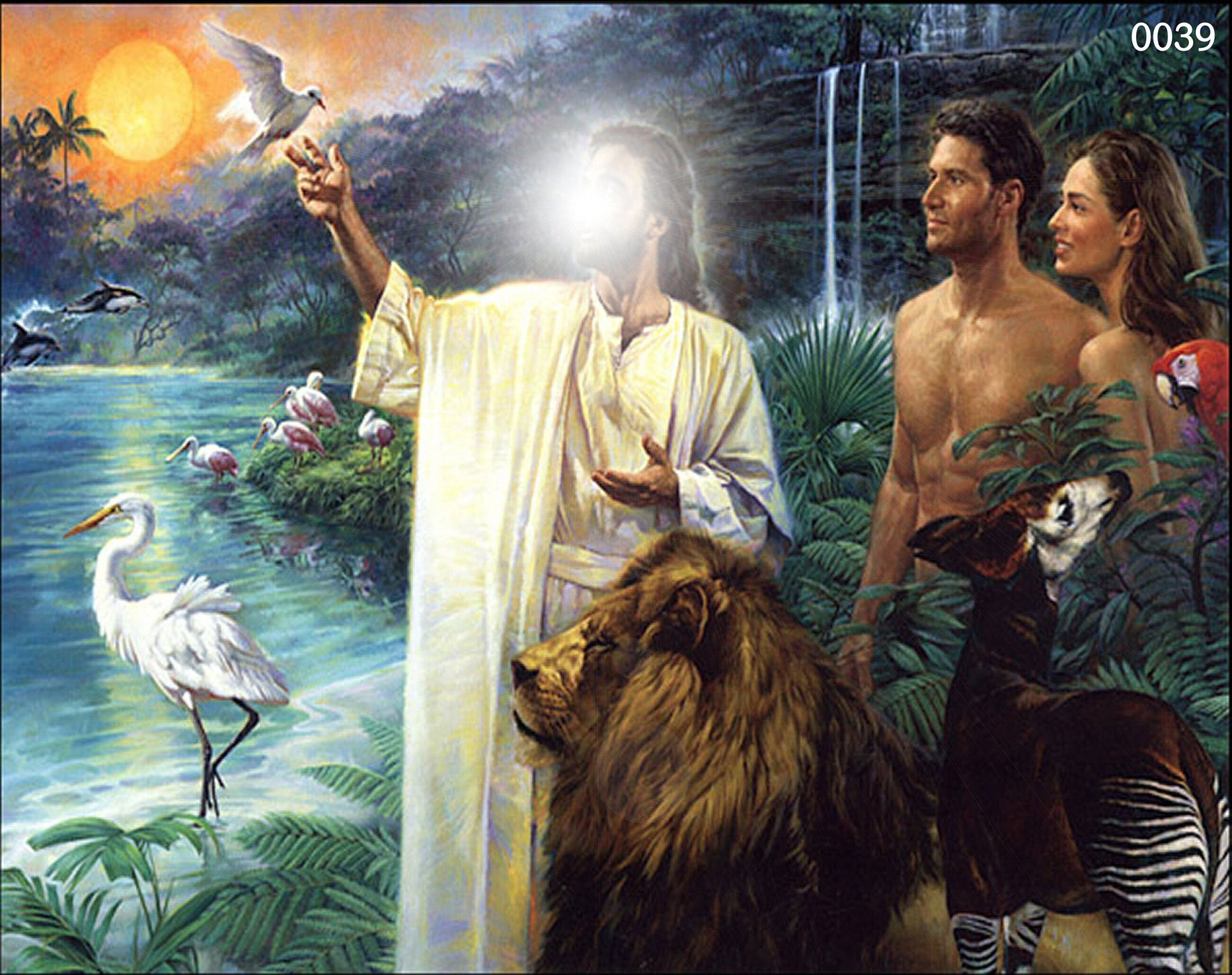 His Tragic Sin and Fall
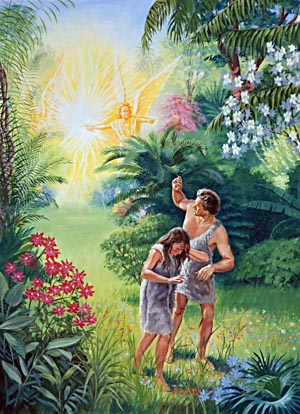 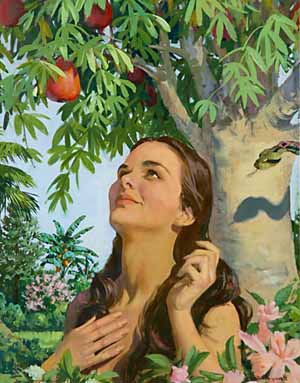 "Now the serpent was more subtile than any beast of the field which the Lord God had made. And he said unto the woman, Yea, hath God said, Ye shall not eat of every tree of the garden?" (Gen. 3:1).
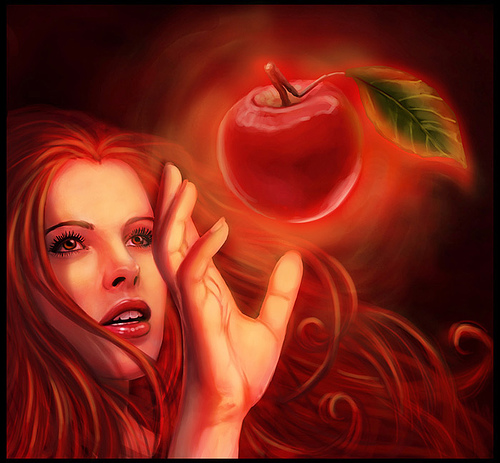 "And when the woman saw that the tree was good for food, and that it was pleasant to the eyes, and a tree to be desired to make one wise, she took of the fruit thereof and did eat…”
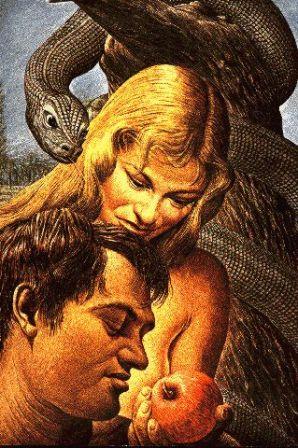 “…and gave also unto her husband with her; and he did eat." 
(Gen. 3:6)
“The Consequences of the Fall”
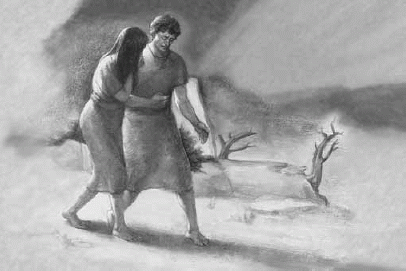 A threefold sentence passed
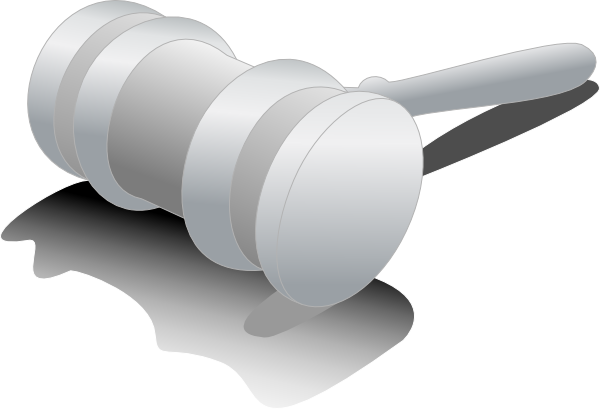 Judgment upon the Serpent
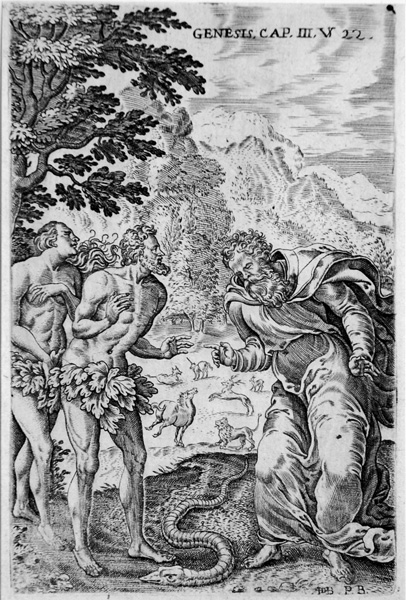 "And the Lord God said unto the serpent, Because thou hast done this, thou art cursed above all cattle, and above every beast of the field; upon thy belly shalt thou go, and dust shalt thou eat all the days of thy life." (Gen. 3:14)
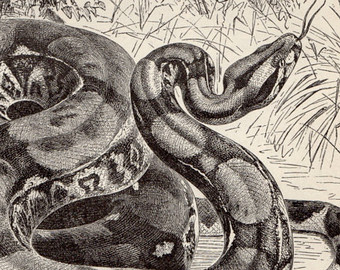 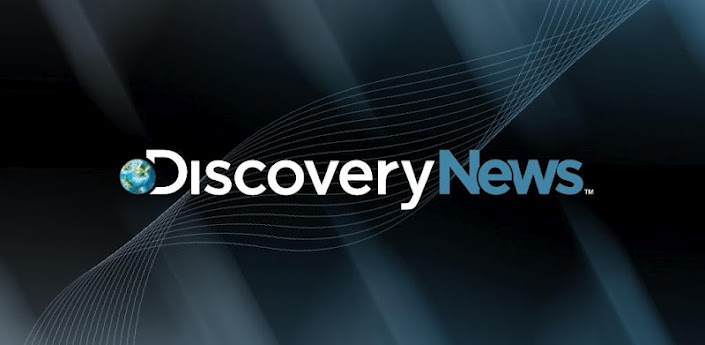 Some, if not all, snakes used to have legs, and now new research suggests snakes lost their limbs by growing them more slowly or for a shorter period of time until the legs eventually disappeared.
Legs on snakes likely disturbed some form of movement, such as burrowing, rendering the legs useless.
Legs must have become less useful as the animal evolved over time.
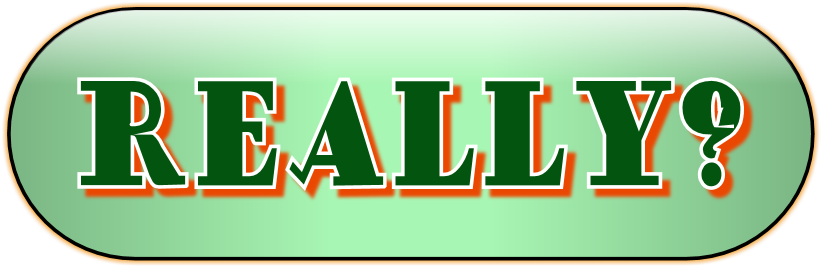 Judgment upon Satan
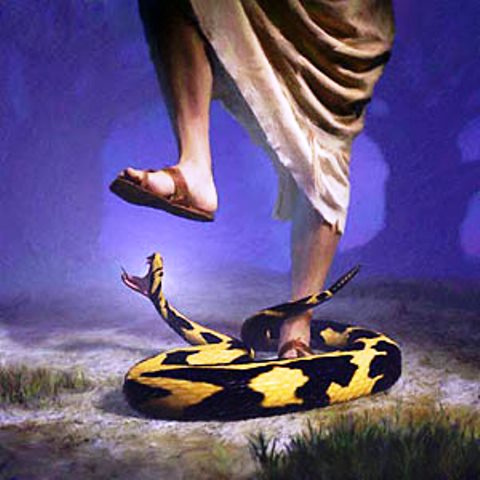 "And I will put enmity between thee and the woman, and between thy seed and her seed; it shall bruise (crush) thy head, and thou shalt bruise (strike) his heel" (Gen. 3:15)
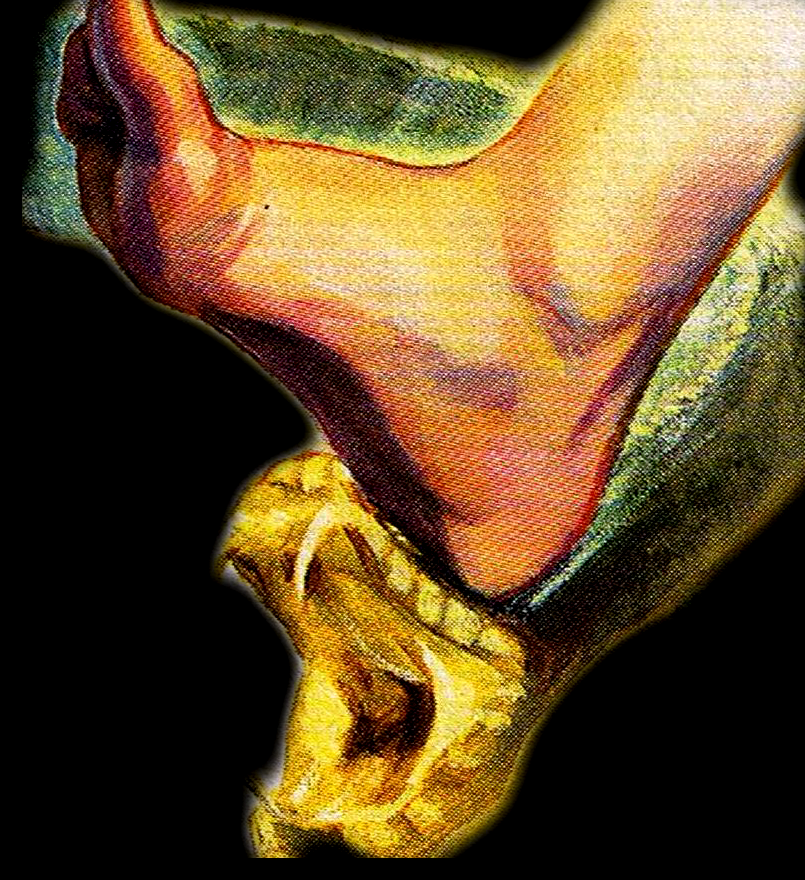 For in this verse we see no less than a thrilling prediction of the cross and the resurrection of the Savior’s and His great victory over Satan.
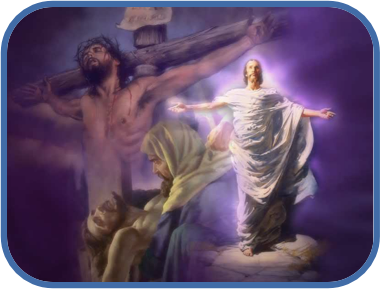 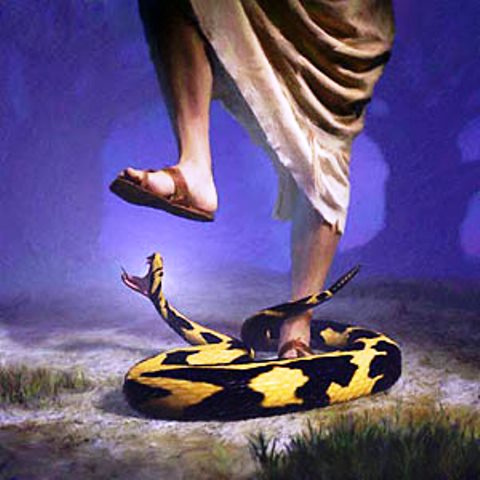 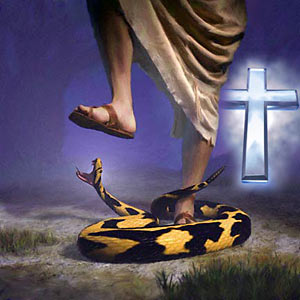 Colossians 2:13-15 “And you, being dead in your sins and the uncircumcision of your flesh, hath he quickened together with him, having forgiven you all trespasses; Blotting out the handwriting of ordinances that was against us, which was contrary to us, and took it out of the way, nailing it to his cross; And having spoiled principalities and powers, he made a shew of them openly, triumphing over them in it.”
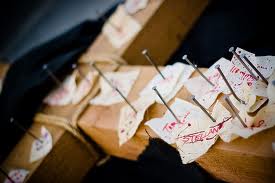 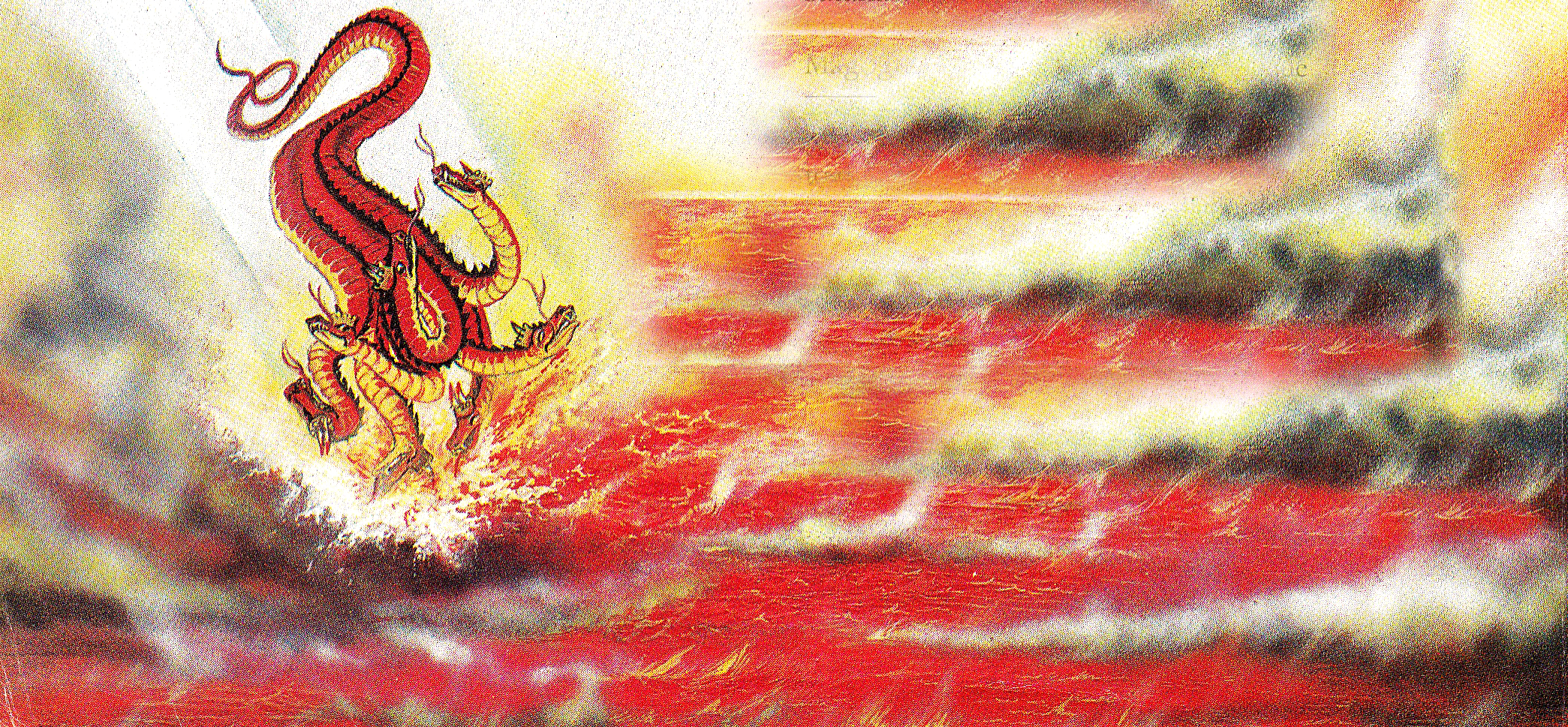 (Revelation 20:10)
“And the devil that deceived them was cast into the lake of fire and brimstone.”
Judgment upon Adam and Eve(sevenfold sentence because of their sin)
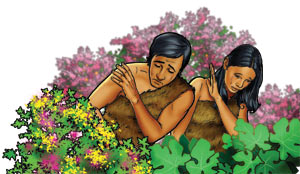 1# Guilt and Shame
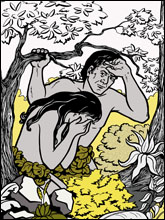 "And the eyes of them both were opened, and they knew that they were naked; and they sewed fig leaves together, and made themselves aprons" (Gen. 3:7)
2# Fear
“And they heard the voice of the Lord God walking in the garden in the cool of the day: and Adam and his wife hid themselves from the presence of the Lord God amongst the trees of the garden. And the Lord God called unto Adam, and said unto him, Where art thou? And he said, I heard thy voice in the garden, and I was afraid, because I was naked; and I hid myself" (Gen. 3:8-10)
3# Discord
"And the man said, The woman whom thou gavest to be with me, she gave me of the tree, and I did eat.”" 
(Gen. 3:12)
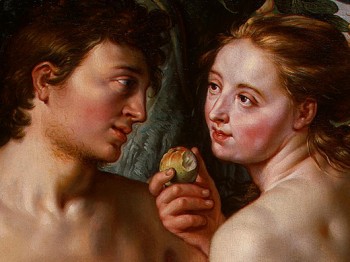 4# Death
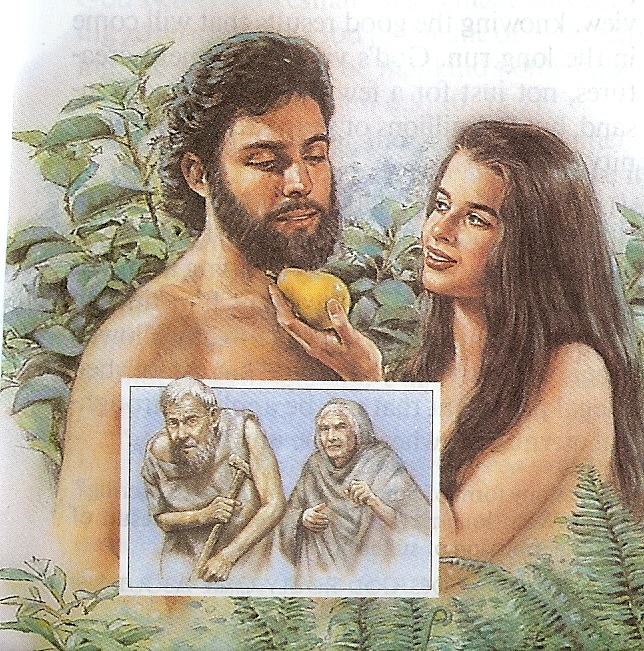 5# Suffering
"Unto the woman he said, I will greatly multiply thy sorrow and thy conception; in sorrow thou shalt bring forth children; and thy desire shall be to thy husband, and he shall rule over thee" (Gen. 3:16)
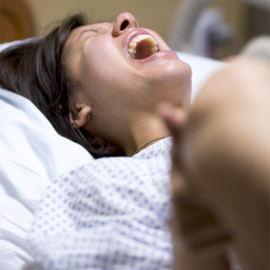 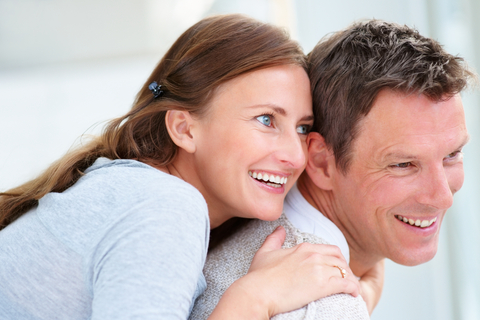 6# Weariness in labor
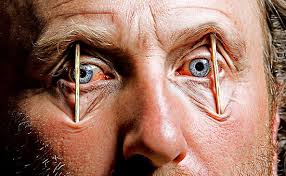 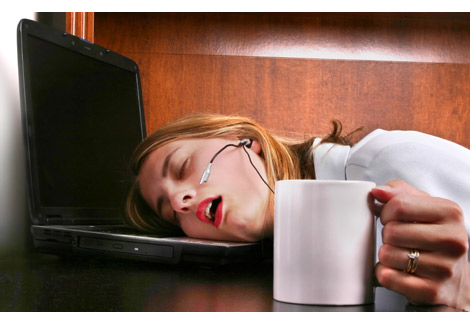 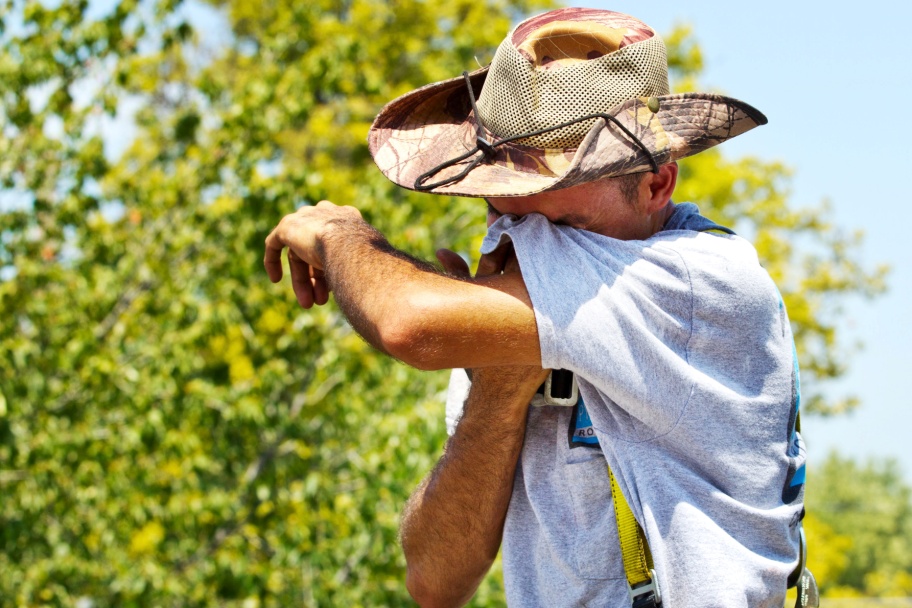 7# Separation from God
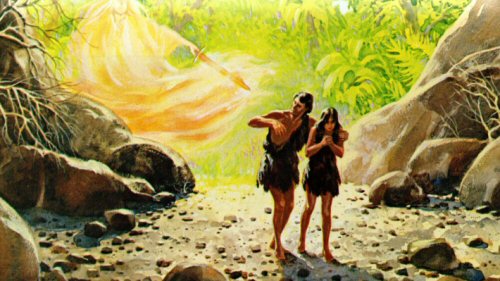 The Remedy for the Fall
The innocent had to die for the guilty
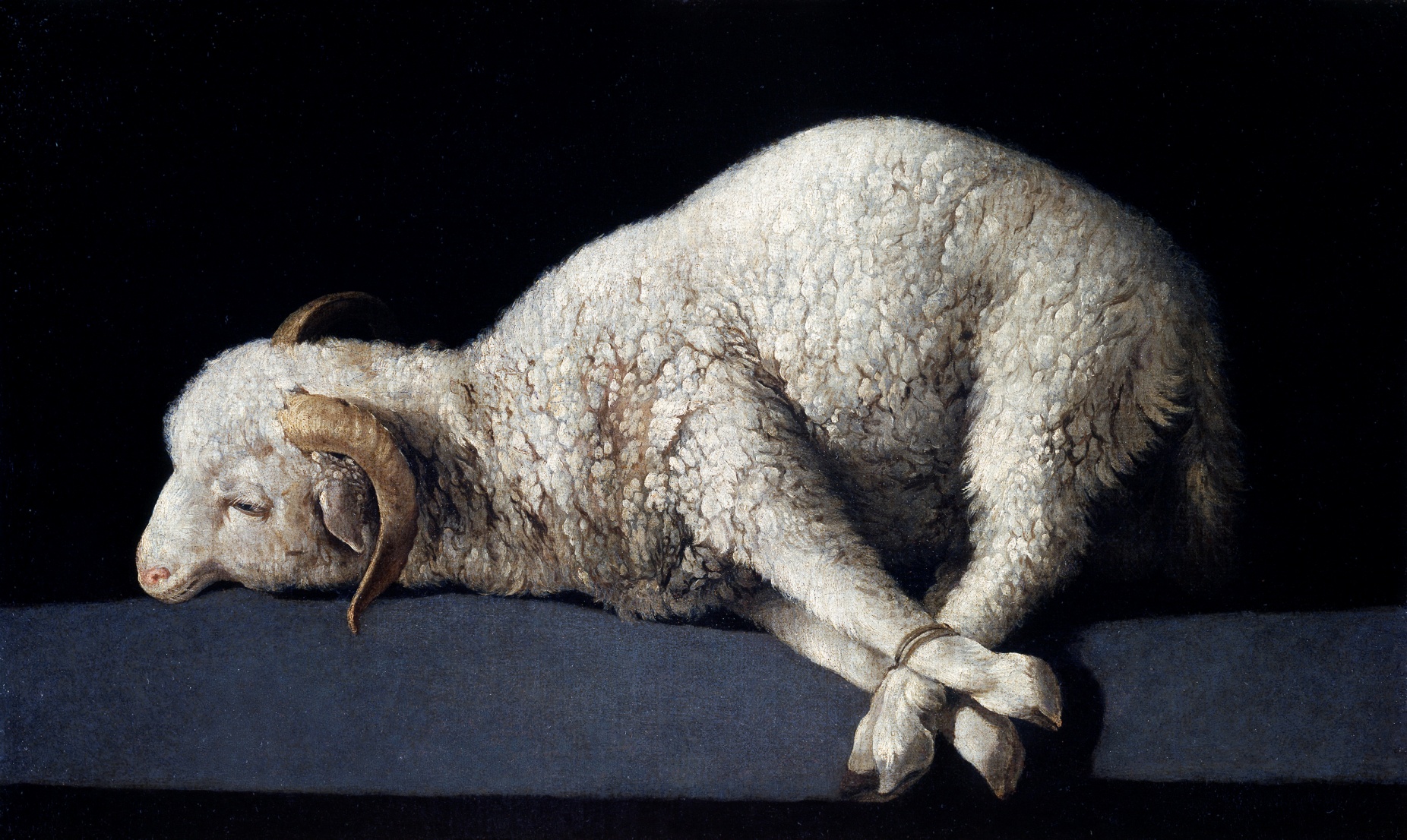 (Genesis 3:21) “Unto Adam also and to his wife did the LORD God make coats of skins, and clothed them…”
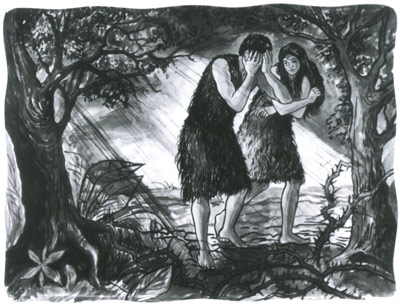 (Genesis 3:21)  The first mention of the                  shedding of blood in the Bible.
“Without shedding of blood is no remission.” (Hebrews 9:22)
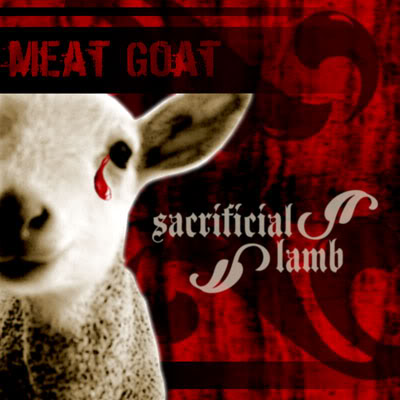 The Remedy for Man’s Sin
Sacrifice of the life of the innocent – “And Moses said, Thou must give us also sacrifices and burnt offerings, that we may sacrifice unto the LORD our God.”
Life Blood -  “For the life of the flesh is in the blood: and I have given it to you upon the altar to make an atonement for your souls: for it is the blood that maketh an atonement for the soul.”
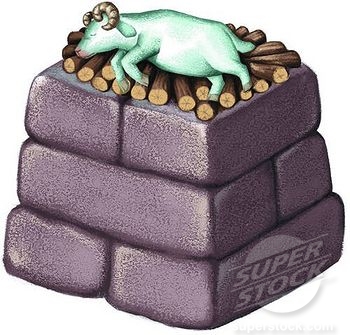 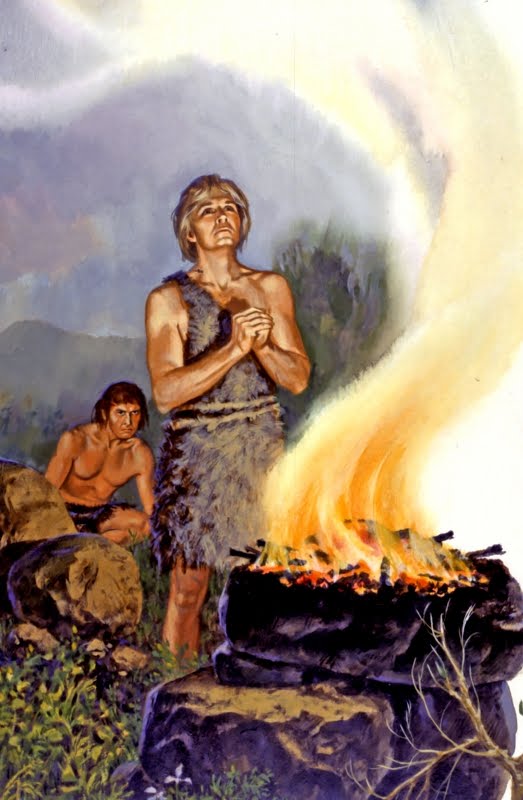 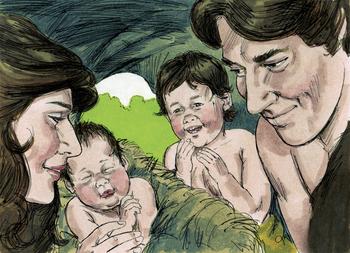 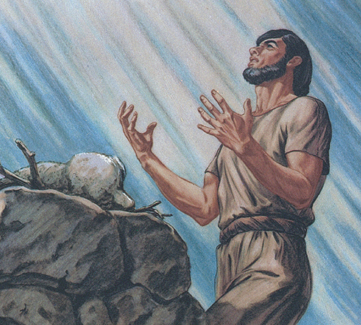 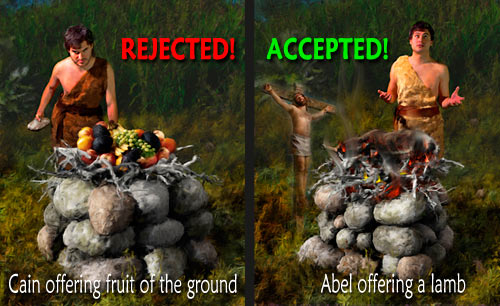 “And Abel, he also brought of the firstlings of his flock and of the fat thereof. And the LORD had respect unto Abel and to his offering: But unto Cain and to his offering he had not respect.” (Genesis 4:4-5)
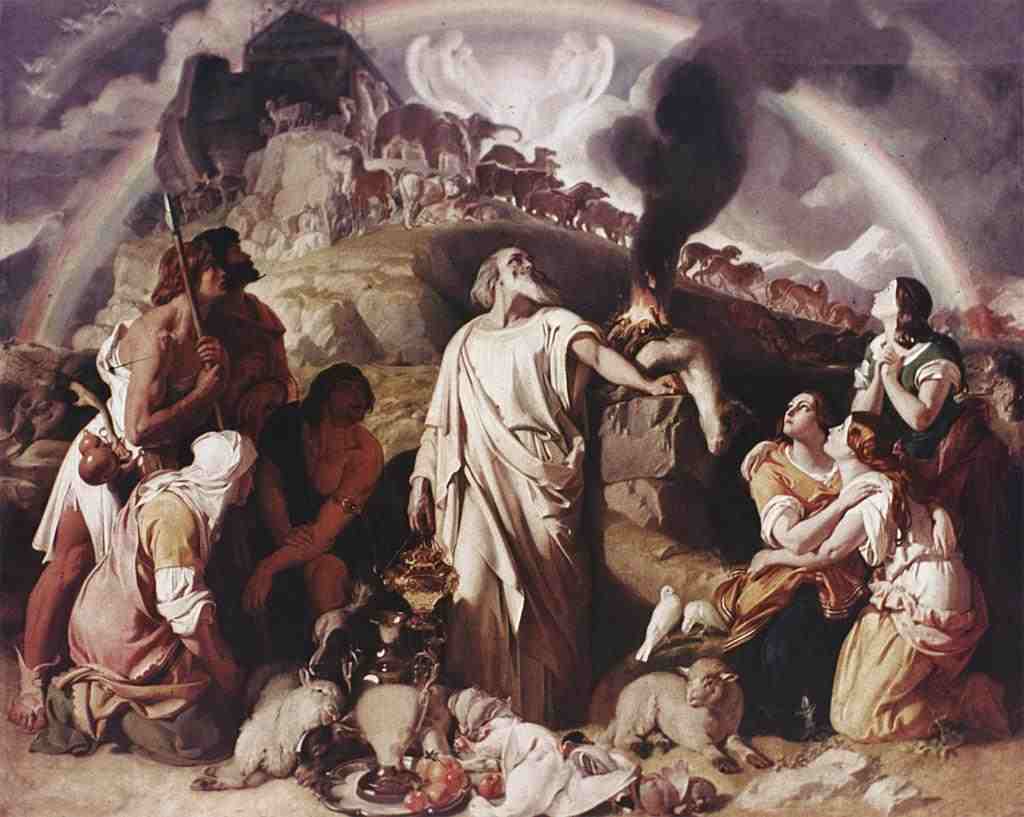 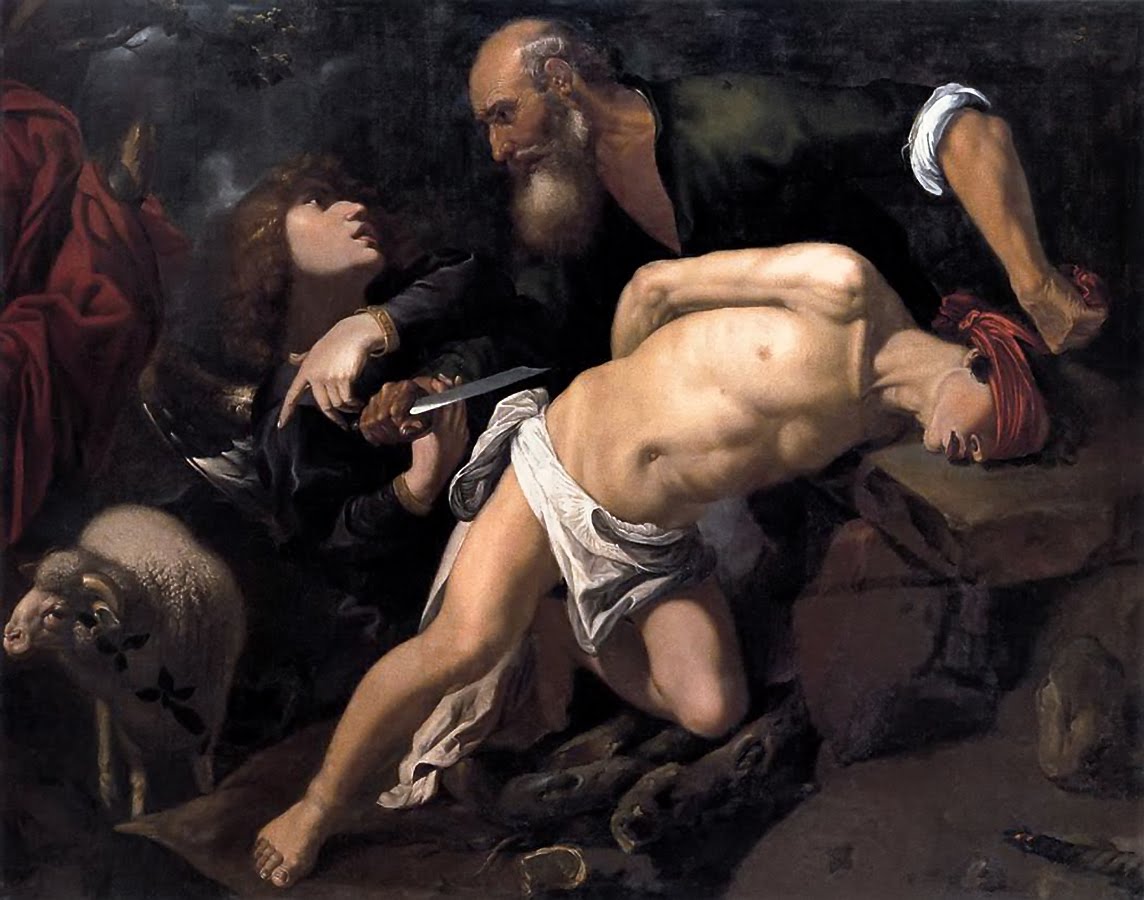 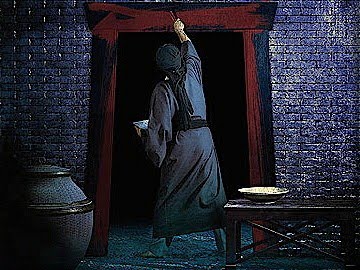 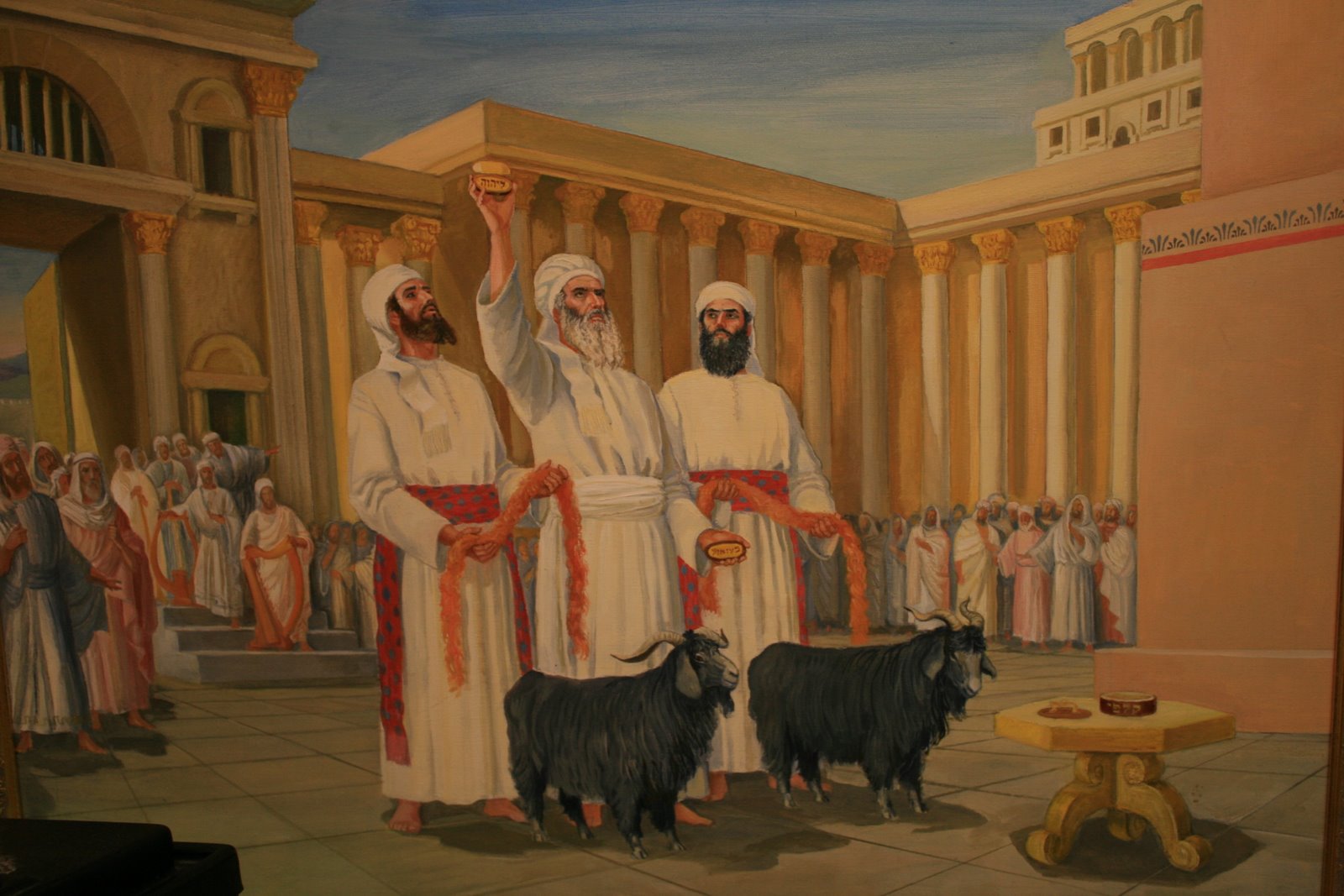 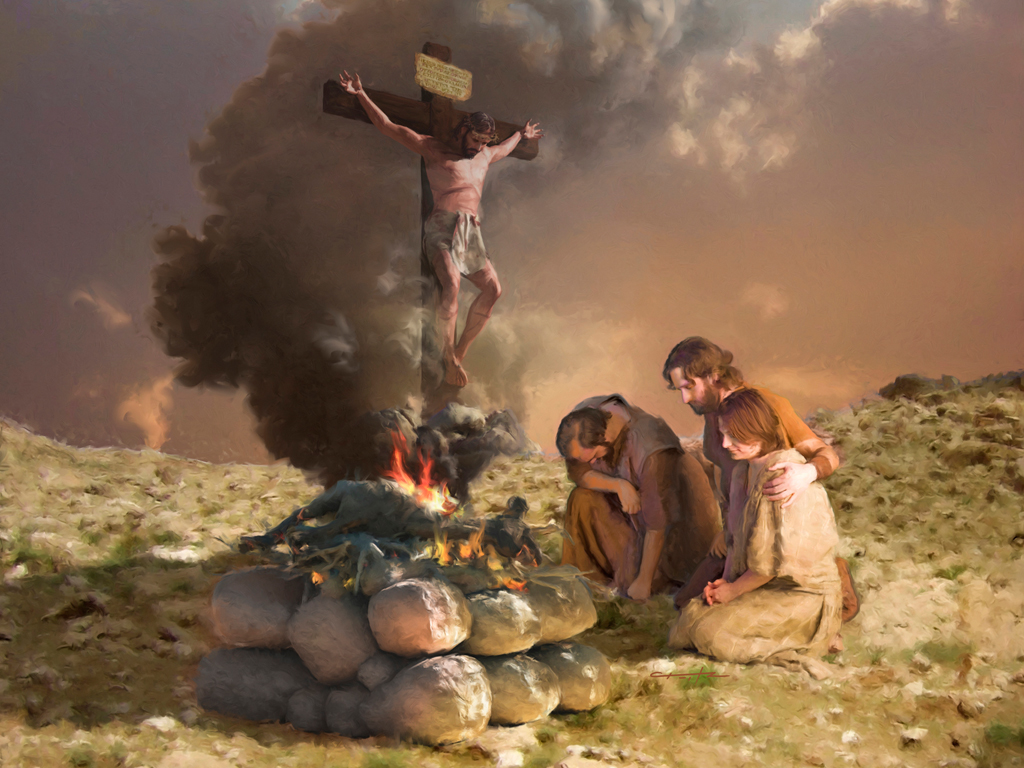 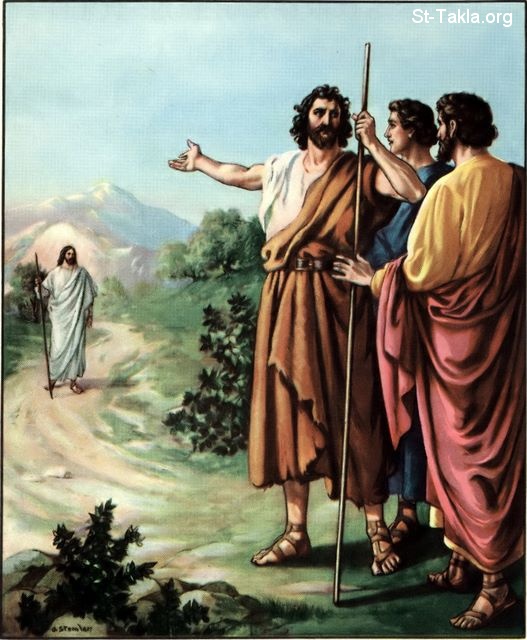 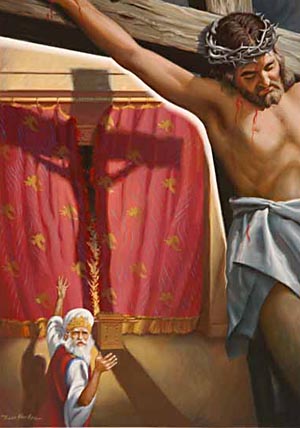 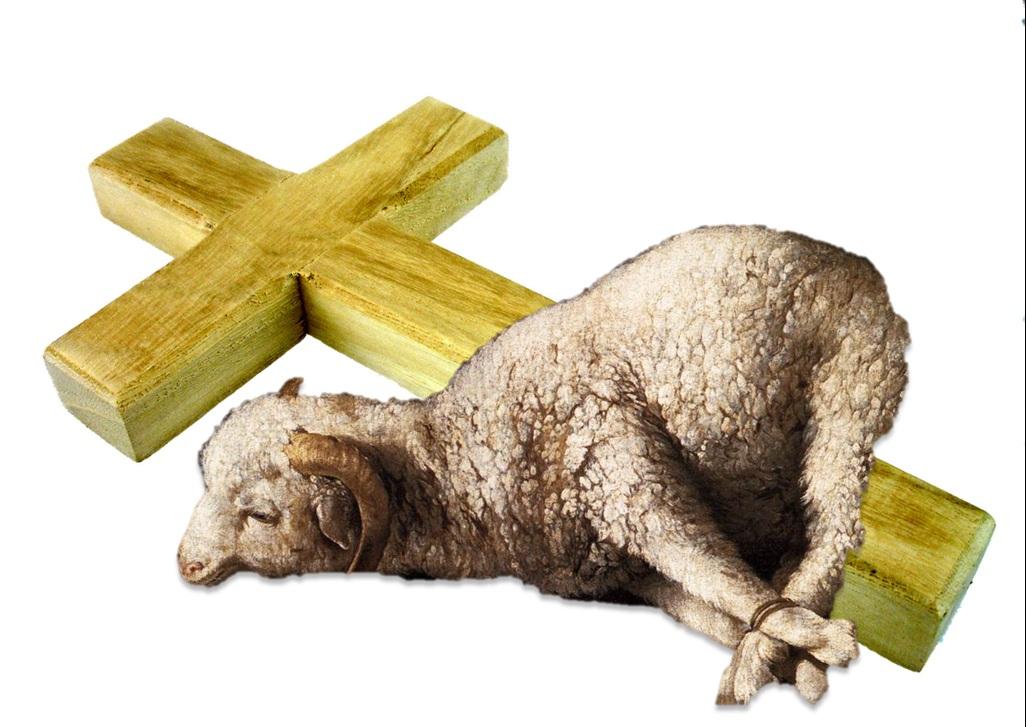 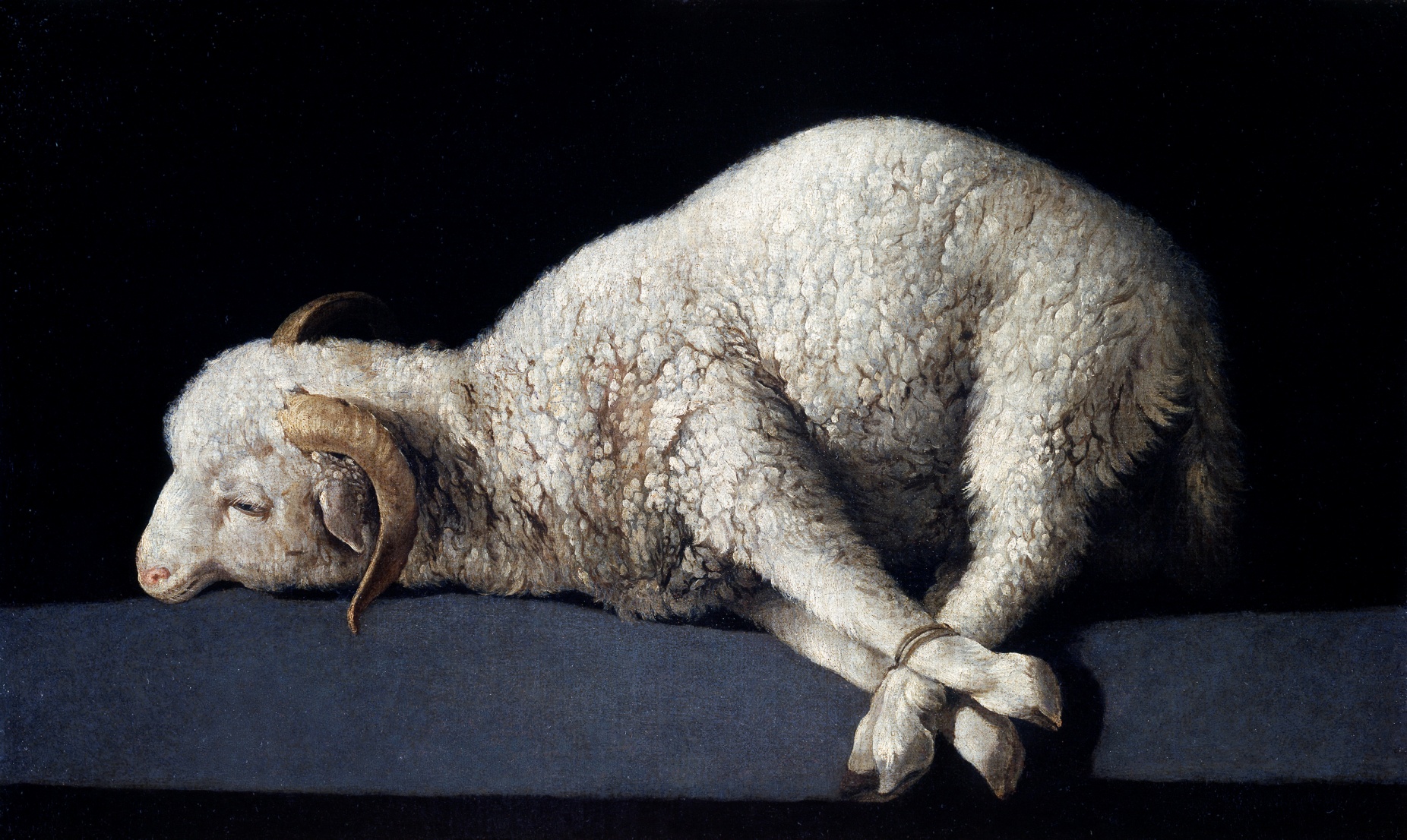 The Shed Blood of Christ
I John 1:7 - “…the blood of Jesus Christ his Son cleanseth us from all sin.”
Matthew 26:28 – “For this is my blood of the new testament, which is shed for many for the remission of sins.”
Hebrews 9:12 – “Neither by the blood of goats and calves, but by his own blood he entered in once into the holy place, having obtained eternal redemption.”
Colossians 1:14 – “In whom we have redemption through his blood, [even] the forgiveness of sins.”
Acts 20:28 – “…the church of God, which he hath purchased with his own blood.”
Revelation– “And from Jesus Christ, [who is] the faithful witness, [and] the first begotten of the dead, and the prince of the kings of the earth. Unto him that loved us, and washed us from our sins in his own blood.”
Ephesians 2:13 – “But now in Christ Jesus ye who sometimes were far off are made nigh by the blood of Christ.”
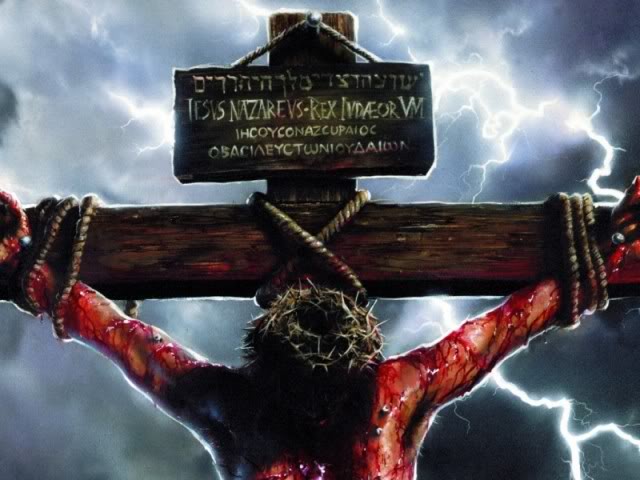 Redemption
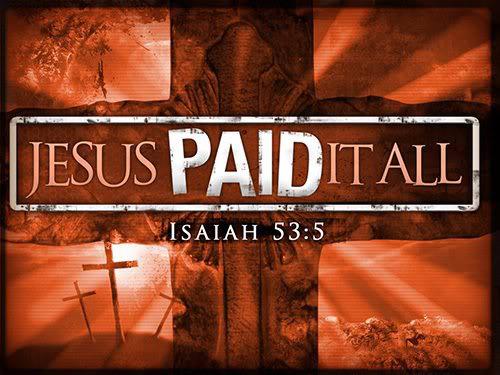 “In whom we have redemption through his blood, even the forgiveness of sins.” (Col 1:14)
Reconciliation
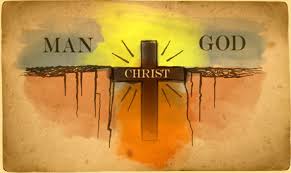 “And all things are of God, who hath reconciled us to himself by Jesus Christ, and hath given to us the ministry of reconciliation.” (II Cor. 5:18)
Remission
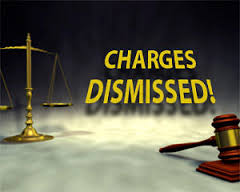 “To him (Jesus) give all the prophets witness, that through his name whosoever believeth in him shall receive remission of sins.” 
 (Acts 10:43)
Propitiation
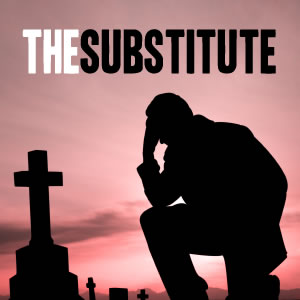 “Whom God hath set forth to be a propitiation through faith in his blood, to declare his righteousness for the remission of sins.”
(Romans 3:25)
Justification
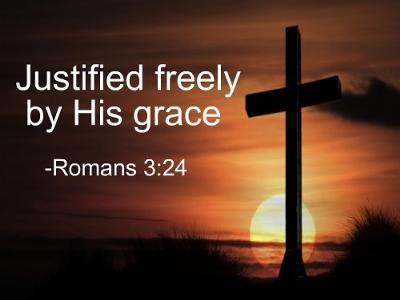 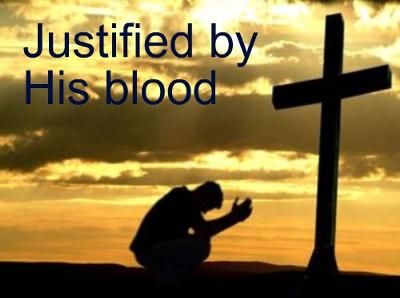 “Who was delivered for our offences, and was raised again for our justification...Therefore as by the offence of one judgment came upon all men to condemnation; even so by the righteousness of one the free gift came upon all men unto justification of life.”
 (Romans 4:25, 5:18)
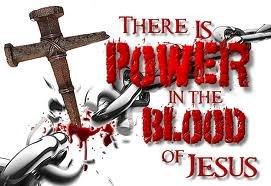 The Remedy for the Fall
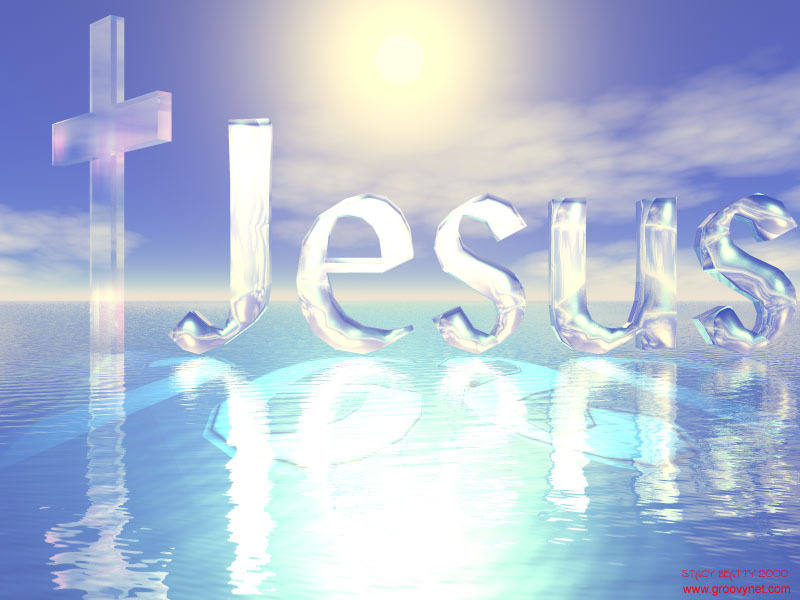 Man’s Present-Day Condition (Two fallacies)
1# Man is nothing but dirt and therefore cannot be saved. According to this position, the only real difference between a mushroom, a man, is simply in the accidental arrangement of the atoms (evolution).
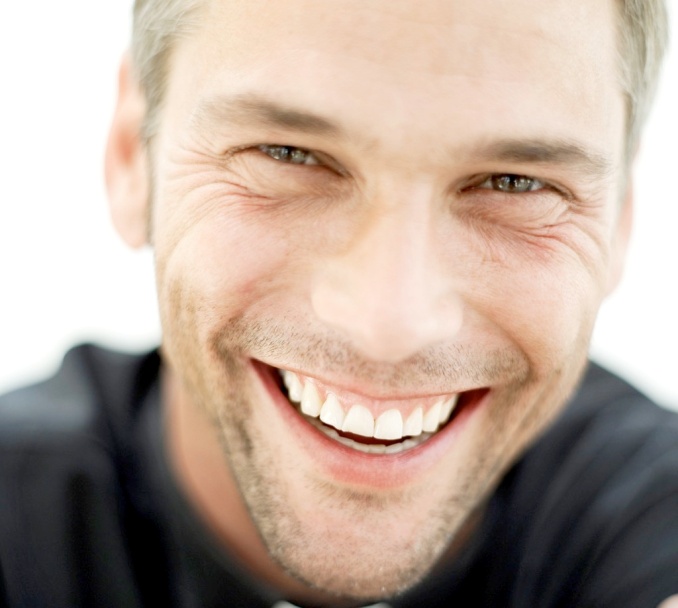 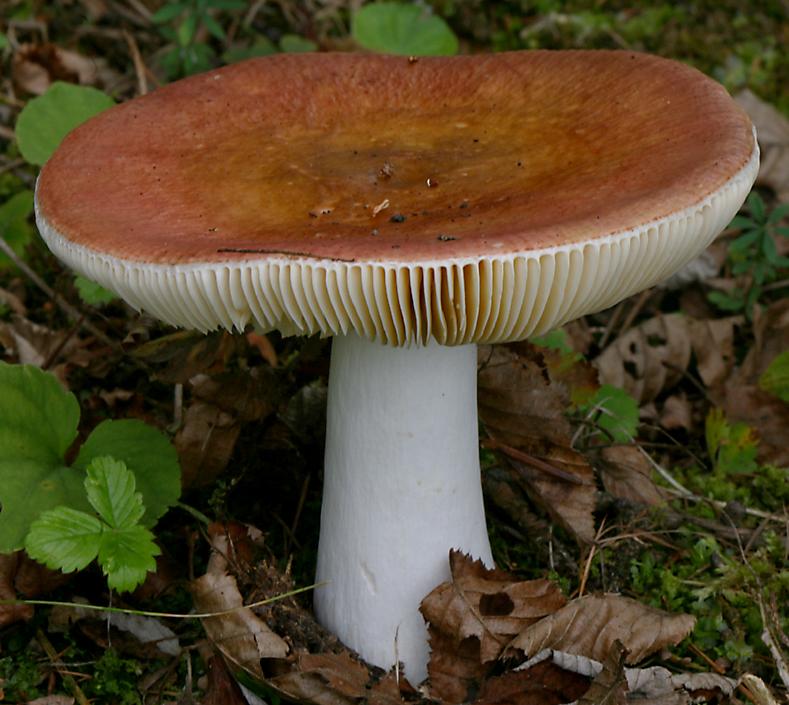 2# Man is divine, and therefore he does not need to be saved - 
    Thus, we are told that our primary ministry to the poor, lost, helpless, drunkard, etc. is to simply inform him that he is God’s child, made in God’s image and carries the divine spark of divinity within him. He therefore need only to fan that flame of divinity and begin living the life God wants him to live.
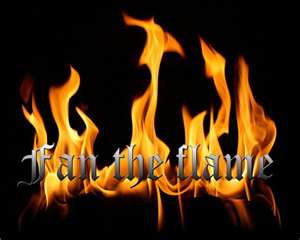 “Ye are of your father the devil, and the lusts of your father ye will do. He was a murderer from the beginning, and abode not in the truth, because there is no truth in him. When he speaketh a lie, he speaketh of his own: for he is a liar, and the father of it.”
John 8:44
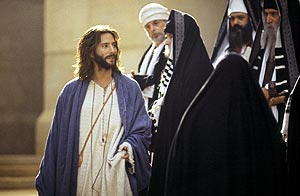 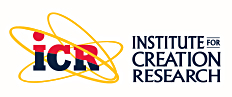 The Fatherhood of God by Henry Morris, Ph.D.
"For in him we live, and move, and have our being; as certain also of your own poets have said, For we are also his offspring." (Acts 17:28)
"The fatherhood of God and the brotherhood of man" is a false doctrine promoted for many years, by religious liberals.
The fact is, however, that God truly is the Father of all men, in the sense that He created them all. "Have we not all one father? hath not one God created us?" (Malachi 2:10).
Paul confirmed the same great truth to the pagan Gentiles. "God hath made of one blood all nations of men to dwell on all the face of the earth," and "we are the offspring of God" (Acts 17:26, 29).
The sad fact is, however, that men and women are actually "children of the wicked one" (Matthew 13:38) because of sin. 
We can only become spiritual children of the heavenly Father by being born again through faith in Christ. “But as many as received him, to them gave he power to become the sons of God, even to them that believe on his name.” John 1:12
The facts
In his first epistle to the church at Corinth, Paul places all living men into three spiritual categories.
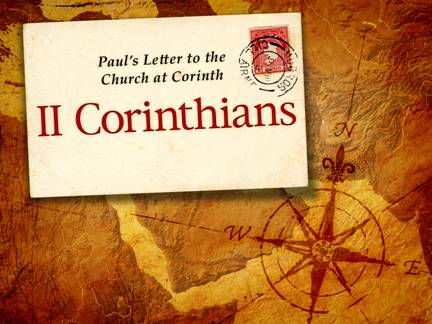 1# The natural man
"But the natural man receiveth not the things of the Spirit of God: for they are foolishness unto him: neither can he know them, because they are spiritually discerned" (I Cor. 2:14) 
The Bible describes all unsaved men (the natural man) as being spiritually dead and depraved.
Morally corrupt, perverted, degenerate, debased, immoral, unprincipled
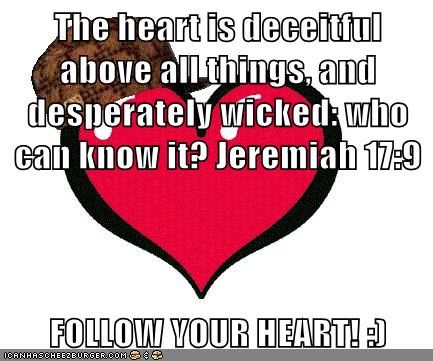 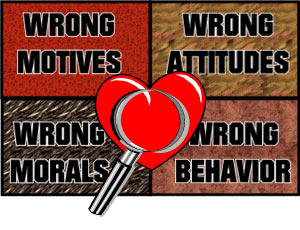 Negative aspects of depravity
Depravity does not mean that all unsaved men are as depraved as they can possibly become.
Most men, for example, do not run around murdering little children or robbing banks. But some do. 
Also, few housewives suddenly abandon their families and become harlots.
Depravity does not hold that a sinner has no sense of God, nor of good and evil. 
Often, to the shame of the Christian, unsaved men and women demonstrate a higher morality than shown by their professing Christian neighbors and family members.
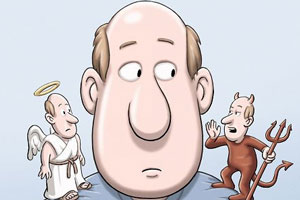 Depravity does not teach that an unsaved man cannot admire the noble, or even perform noble and heroic acts.
 Many battle accounts record the bravery of unsaved soldiers who pay the supreme sacrifice to save the lives of their endangered buddies. 
On other occasions unsaved firemen and policemen have laid down their lives to protect individuals they may not even know.
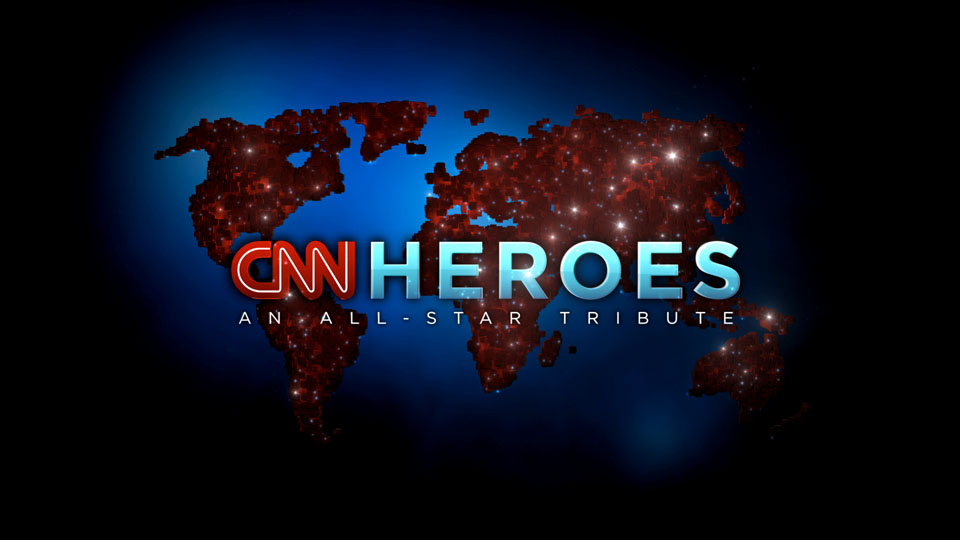 Positive aspects of depravity
Depravity means that all sinners are capable of all wicked things. This means that a freedom-loving Winston Churchill still possessed within his nature all the potential cruelty of an Adolf Hitler.
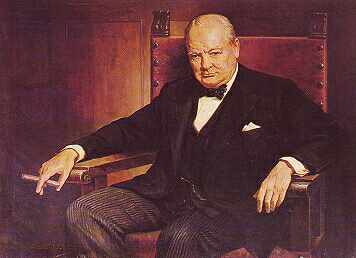 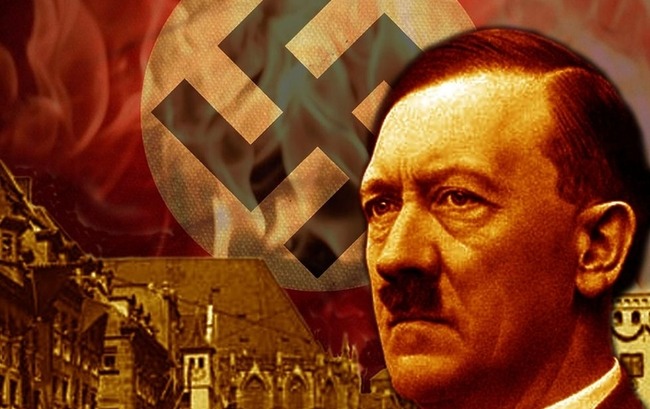 Depravity teaches that no sinner has the power in and of himself to please God
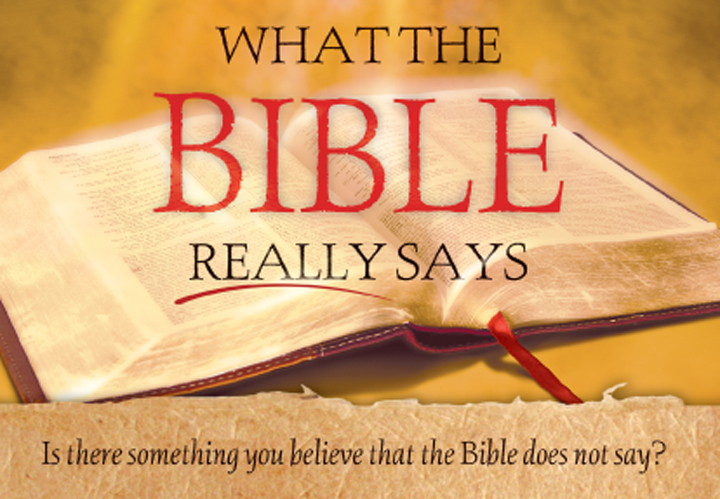 The following Scriptures describe the natural man
"For I know that in me (that is, in my flesh,) dwelleth no good thing: for to will is present with me; but how to perform that which is good I find not" (Rom. 7:18)
"Because the carnal mind is enmity against God: for it is not subject to the law of God, neither indeed can be. So then they that are in the flesh cannot please God" (Rom. 8:7-8)
"That at that time ye were without Christ, being aliens from the commonwealth of Israel, and strangers from the covenants of promise, having no hope, and without God in the world" (Eph. 2:12)
"As it is written, There is none righteous, no, not one: There is none that understandeth, there is none that seeketh after God. They are all gone out of the way, they are together become unprofitable; there is none that doeth good, no, not one" (Rom. 3:10-12)
2# The carnal man
"And I, brethren, could not speak unto you as unto spiritual, but as unto carnal, even as unto babes in Christ. I have fed you with milk, and not with meat: for hitherto ye were not able to bear it, neither yet now are ye able. For ye are yet carnal: for whereas there is among you envying, and strife, and divisions, are ye not carnal, and walk as men?" (I Cor. 3:1-3)
Here Paul sadly describes a Christian who is indwelt by the Holy Spirit, but who still allows himself to be controlled by the passions of the flesh. Paul calls him a baby, for he has never learned to grow.
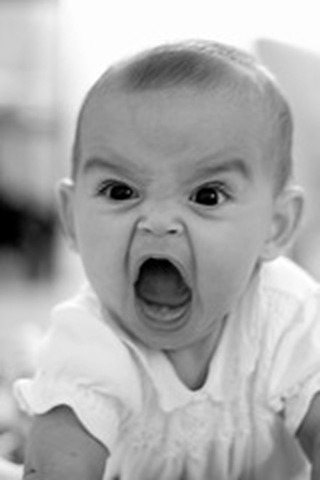 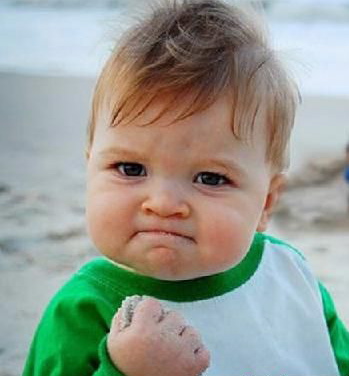 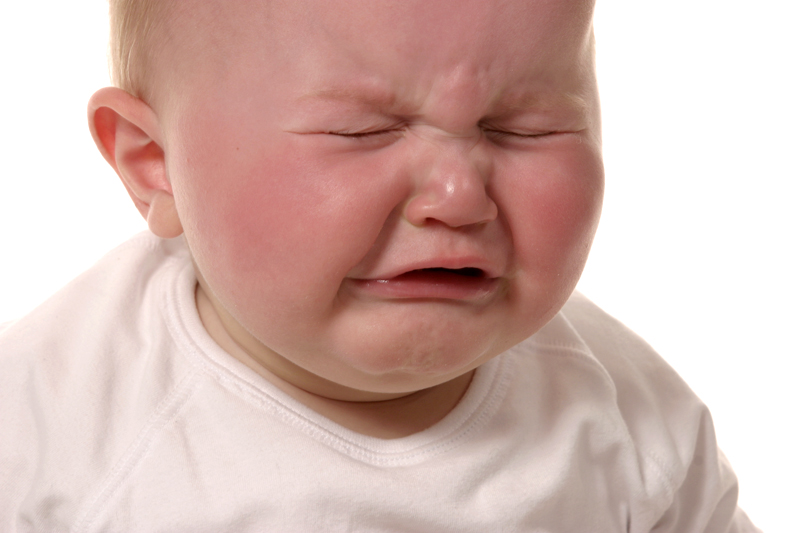 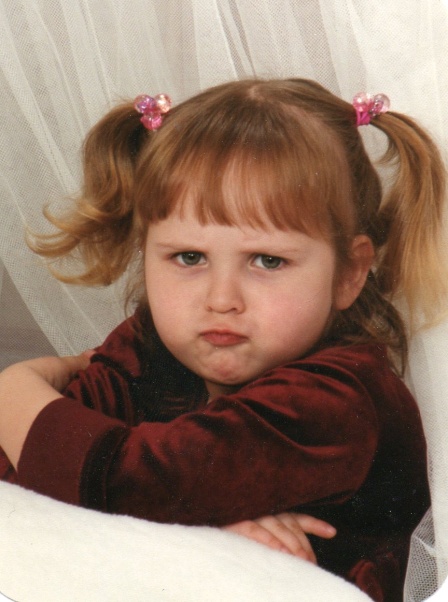 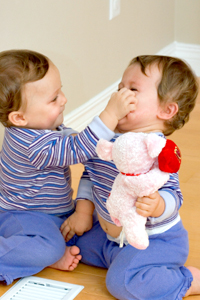 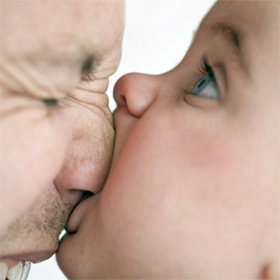 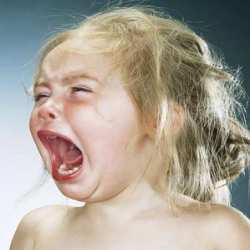 The Carnal Believer’s Characteristics

He lives according to the desires of his own flesh. 

He is controlled by - “The lust of the flesh…
lust of the eyes and the pride of life…” 

Self is on the throne of his life / The Lordship of Christ over his life has been rejected – “Whosoever ye yield your selves servants to obey his servants ye are to whom ye obey…”
He has grieved (Eph. 4:30) and quenched (I Thess. 5:19) the ministry of the Holy Spirit in his life.
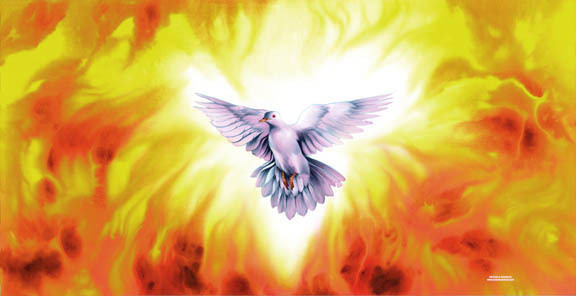 It is only when the Holy Spirit fills (controls) a believer that he can work in and through the life of that believer – “I am crucified with Christ…Christ liveth in me…”
A carnal believer is not able to enjoy of these ministries of the Holy Spirit. 



The fruit that he bears is just the opposite of the fruit of the Spirit!
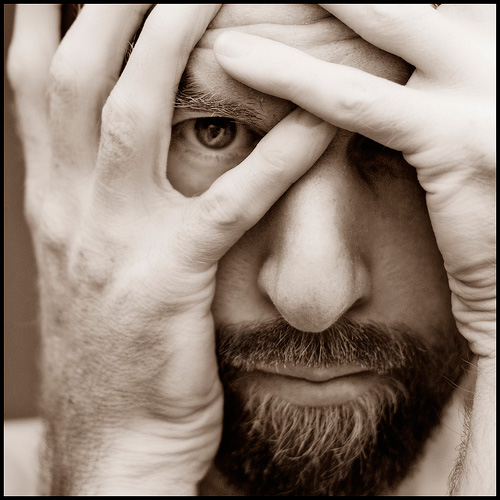 “Now the works of the flesh are manifest, which are these; Adultery, fornication, uncleanness, lasciviousness, Idolatry, witchcraft, hatred, variance      (quarrel, wrangling, contention, debate, strife), emulations (jealousy, malice, envy), seditions (dissension, division, disunity) heresies, envyings, murders, drunkenness, revellings, and such like” (Galatians 5:19-21)
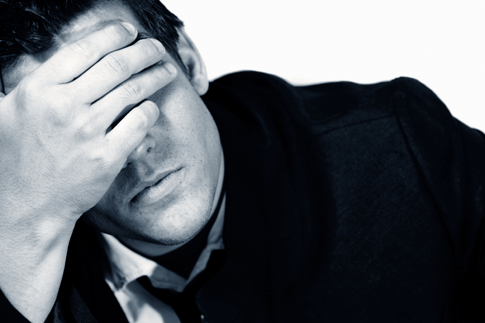 3# The Spiritual man  (Spirit-controlled man)
“Brethren, if a man be overtaken in a fault, ye which are spiritual, restore such an one in the spirit of meekness; considering thyself, lest thou also be tempted.” (Gal. 6:1) 
 
   “But he that is spiritual judgeth all things, yet he himself is judged of no man.”                (I Cor. 2:15)
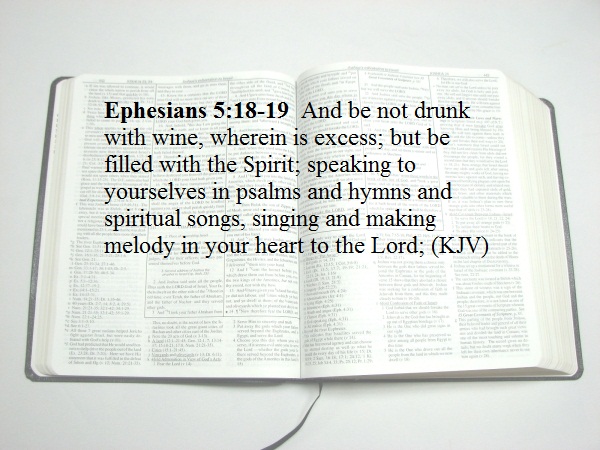 How to be Filled with     the Holy Spirit
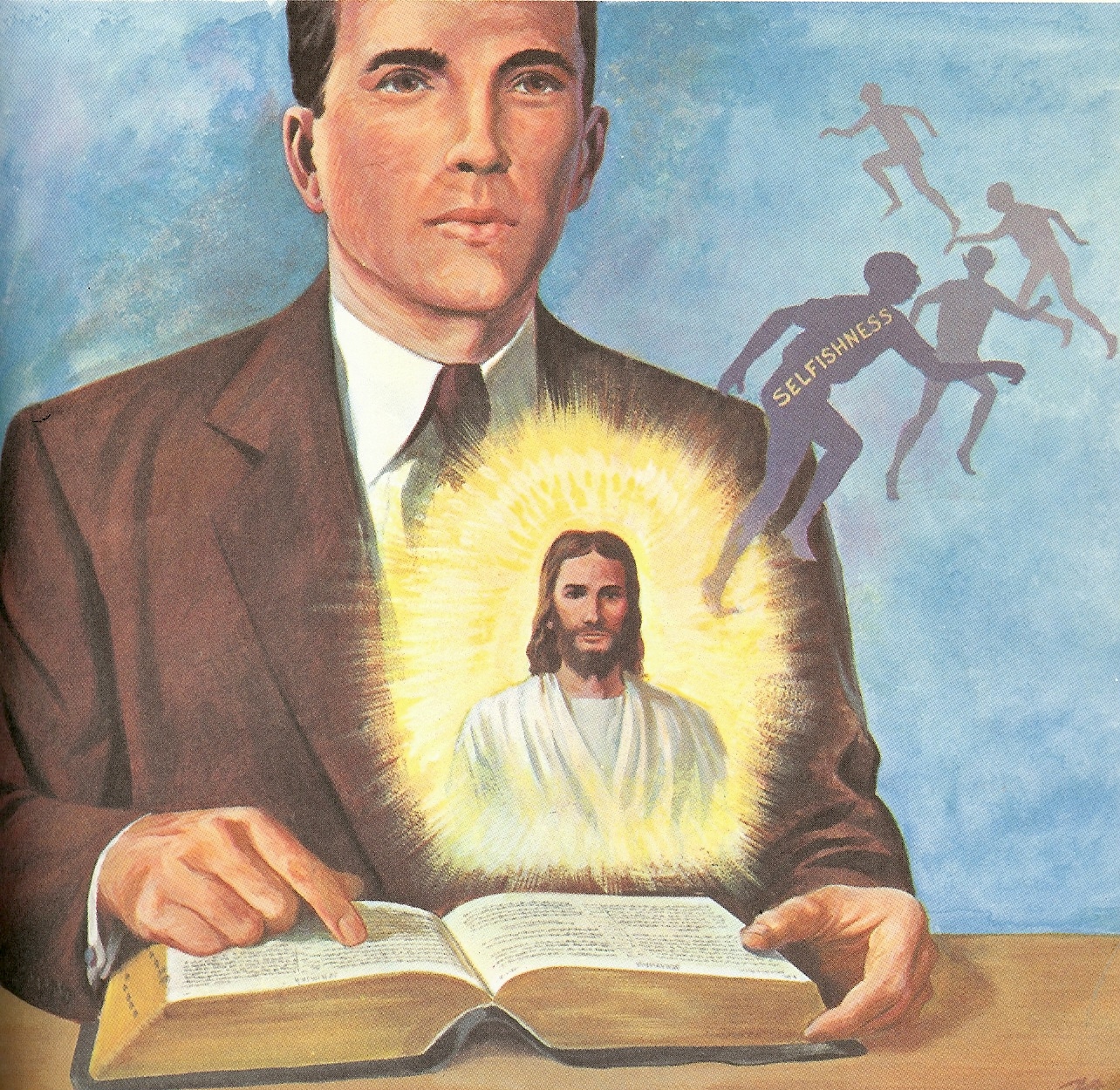 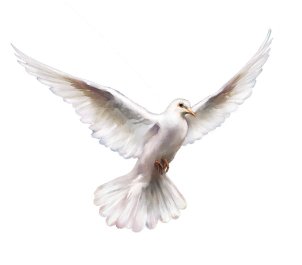 1. Purpose to live a holy life – I Thess.   4:1-8
2. Yield yourself to the Lord – Rom. 6,   
     12:1-2 
3. Renew your mind daily – Eph. 4:23-24 
4. Make no provision for the flesh – Rom.     
    13:14
5. Flee temptation – II Tim. 2:22 
6. Resist Satan by continual submission to    
    God – Jam. 4:6-10
7. Do not give place to the devil – Eph. 4:          
    27-30 (bitterness, immorality, covetousness)
8. Keep you thought centered on things      above – Phil. 4:6-8
9. Set your affections on things above –  Col. 3:1-4
Keep your sin confessed – Prov. 28:    13-14
Keep your conscience clear – Acts 24:16
Obey the promptings of the Holy Spirit – Rom. 8:14
13. Avoid quenching and grieving the      
       Holy spirit – I Thess. 5:19, Eph.   4:25-31 
14. Ask God to fill you with the Holy Spirit –          
       Luke 11:15 

   The Holy Spirit is called the “Spirit of Grace”  Heb. 10:29 
  “God gives grace to the humble…”
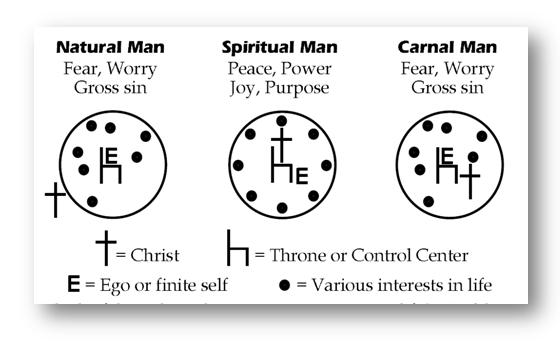